ProjectWise Training
Aero’s Payment System
What is this & why?
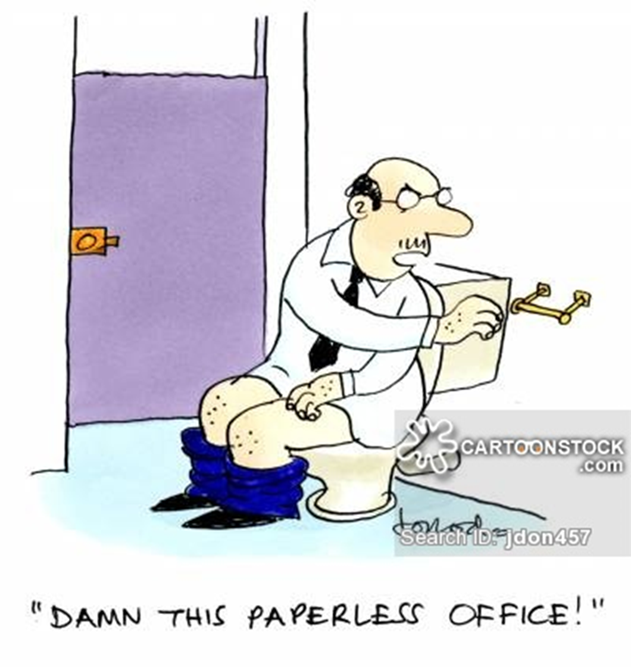 An electronic way to pay invoices 
We call it e-invoicing
A way to reduce paper & postage costs
Decrease processing time
Who is involved?
Consultants & Contractors who want to get paid for the airport work
Airports who have projects with State and Federal money
MDOT Aero & ProjectWise staff 

We all are in on this together
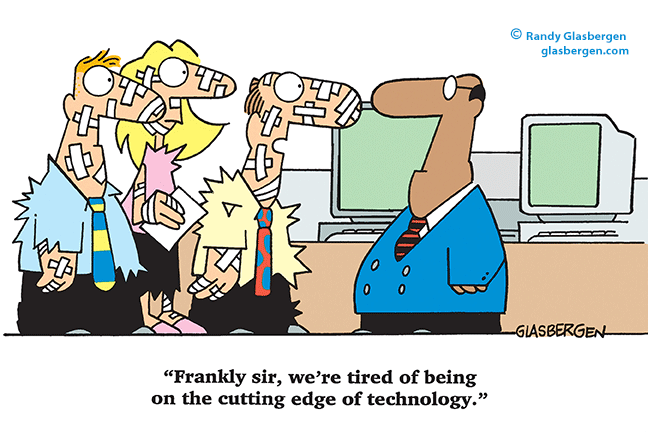 When is paperless happening?
NOW!!  It has already started
Aero is currently paying invoices electronically 
Money issued in FY 2017 is required to be processed in ProjectWise.
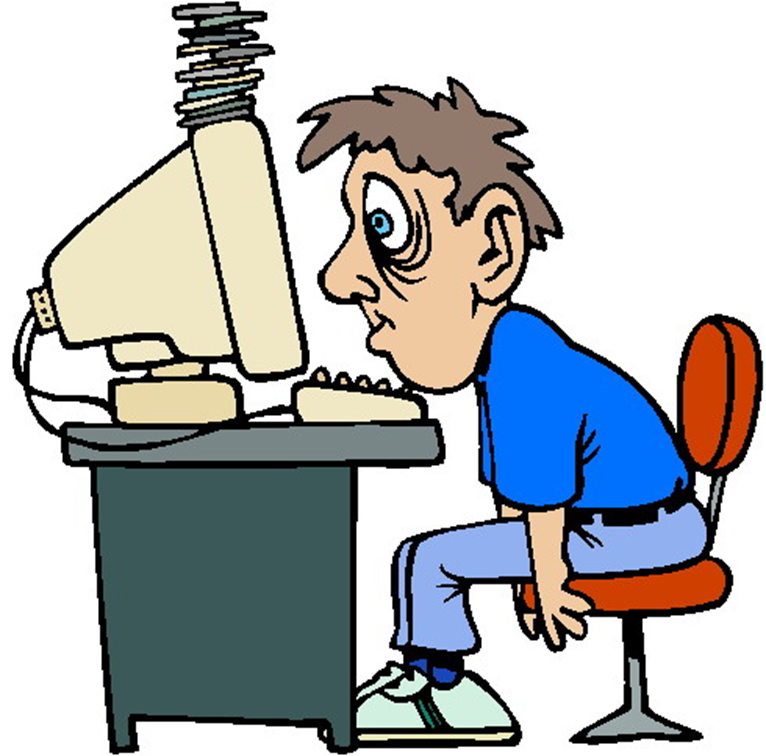 How do we start?
New User Registration Form
Anyone who approves or processes payments may have access
MDOT ProjectWise staff gets this form.  They assign username and password.
You’ll get an email with the info & how to download ProjectWise.
Ask MDOT ProjectWise if you have questions.  
MDOT-ProjectWiseConsultant@Michigan.gov
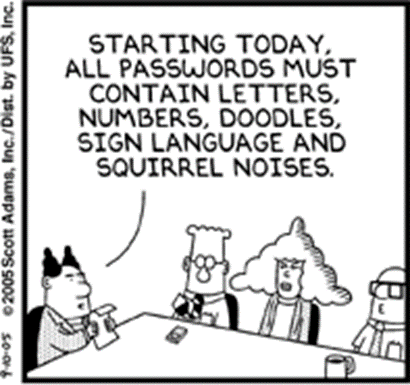 What’s next?
Once you have ProjectWise and have logged in, you’re ready to process payments.
Follows existing paper system
Consultant submits invoice into correct ProjectWise folder
Airport receives email from consultant
Airport opens ProjectWise, reviews & approves invoice (clicks “Next”)
MDOT receives email from sponsor
MDOT opens ProjectWise, reviews & approves invoice (clicks “Next”)
Consultant and/or Contractor gets paid 
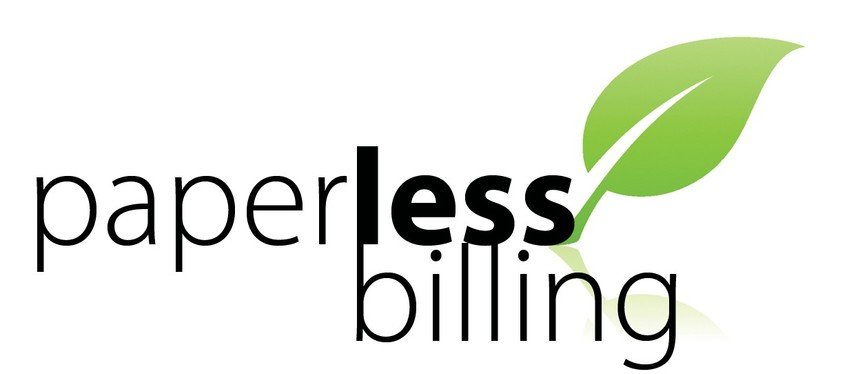 Payment process
Paper – old process
E-Invoice/ProjectWise
Consultant sends invoice to airport – 2-5 days
Airport receives invoice 
Airport reviews and mails invoice to MDOT – AERO
MDOT-AERO receives invoice (5-7 days via mail)
MDOT –AERO reviews invoices and approves – 30 minutes
MDOT-AERO gives to Finance to key into our MAIN system, approves and mails or send EFT – 3-10 days
Consultant submits invoice in ProjectWise – 10 minutes
Airport receives e-mail with link to invoice
Airport opens ProjectWise, review and approves invoice – 10 minutes
MDOT-AERO receives email and approves invoice – 10 minutes
Email goes to Finance to key into our MAIN system, approves and mails or sends EFT 3-10 days
3-5 weeks  	      	 2-3 weeks
What does this really look like?Let’s start with the consultant adding an invoice
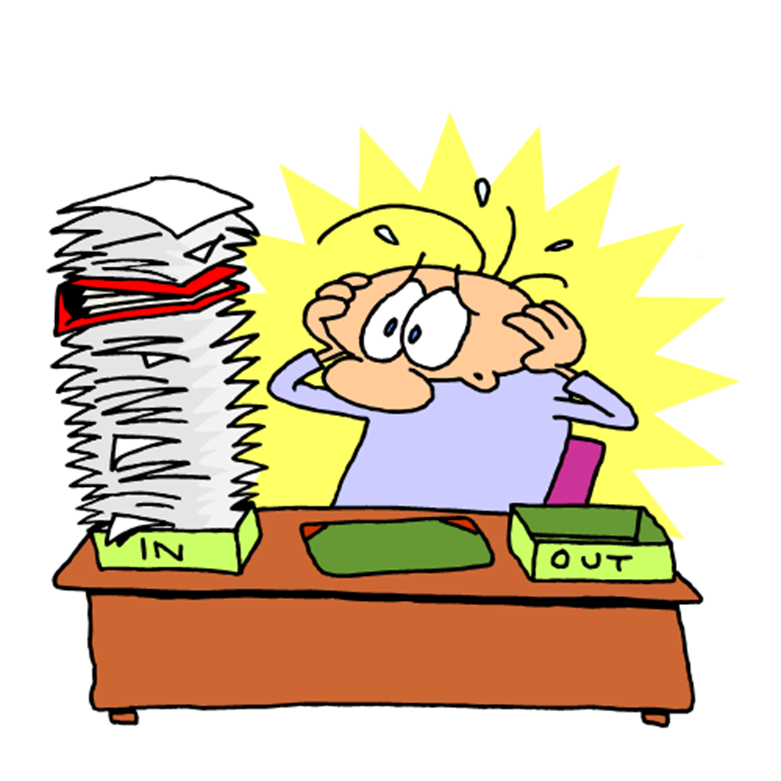 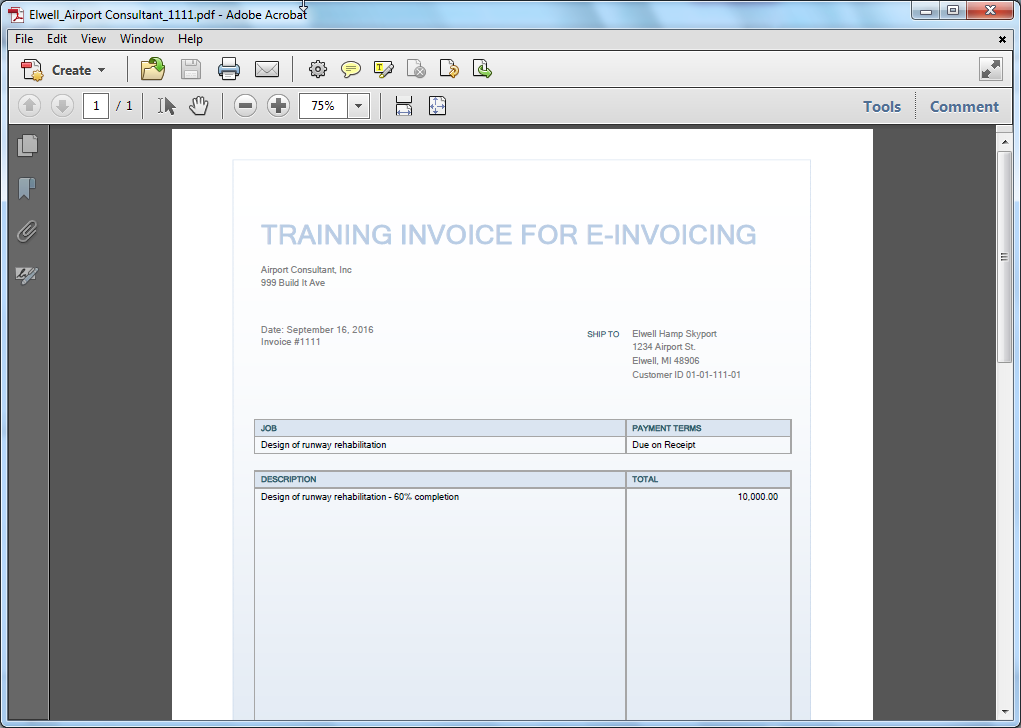 Save invoice as…
[Speaker Notes: Assign proper naming convention]
Consultant Adding Invoices
[Speaker Notes: File is saved locally

Consultant Login]
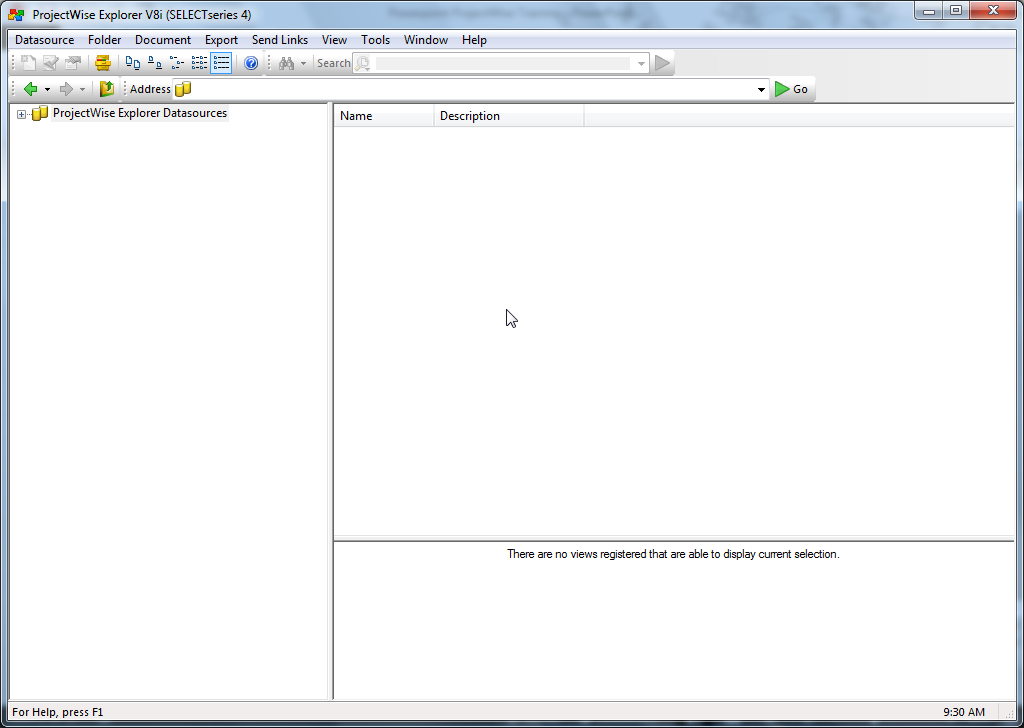 Consultant Adding Invoices
Expand
Consultant
[Speaker Notes: Open Folder]
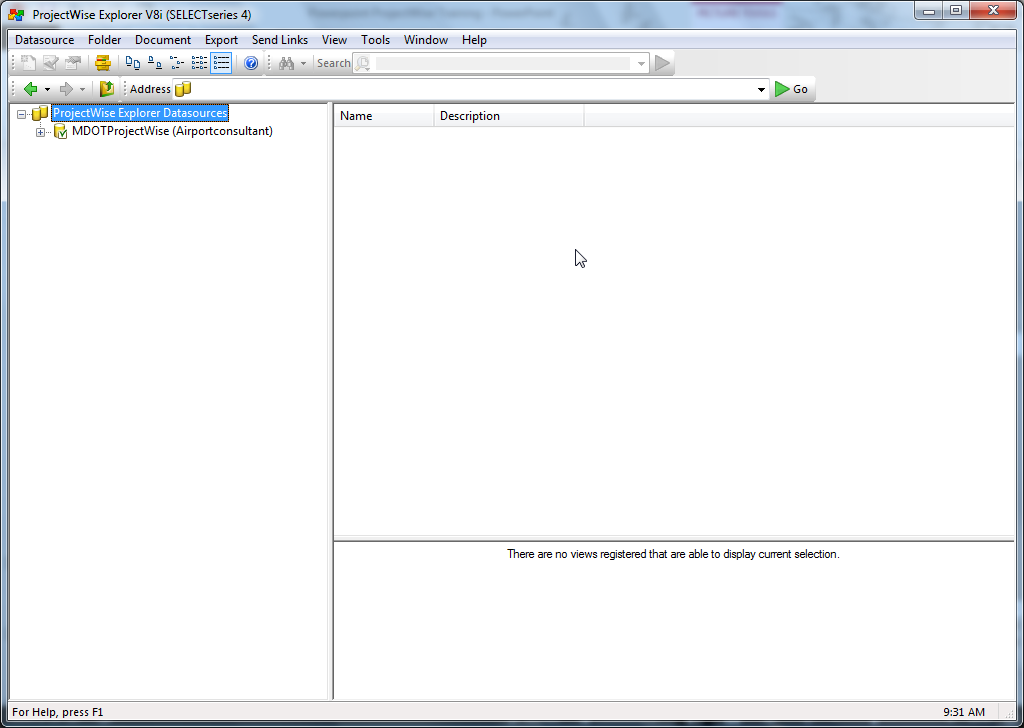 Consultant Adding Invoices
Expand
Consultant
[Speaker Notes: Open Subfolder]
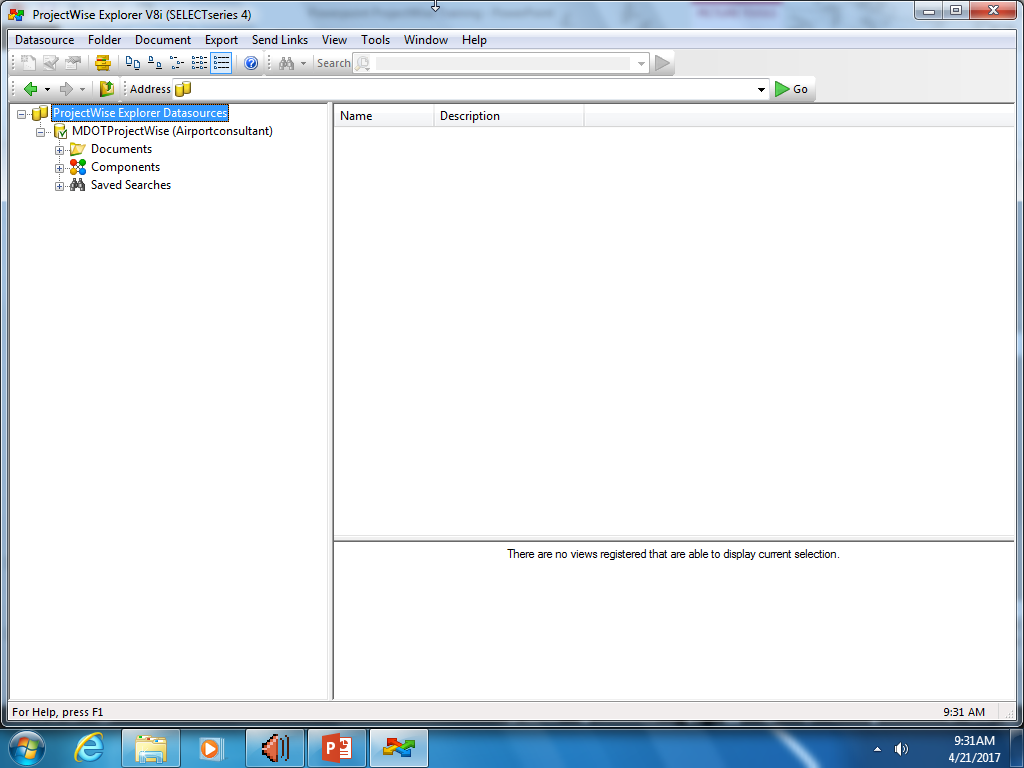 Expand
Consultant
[Speaker Notes: Open Documents]
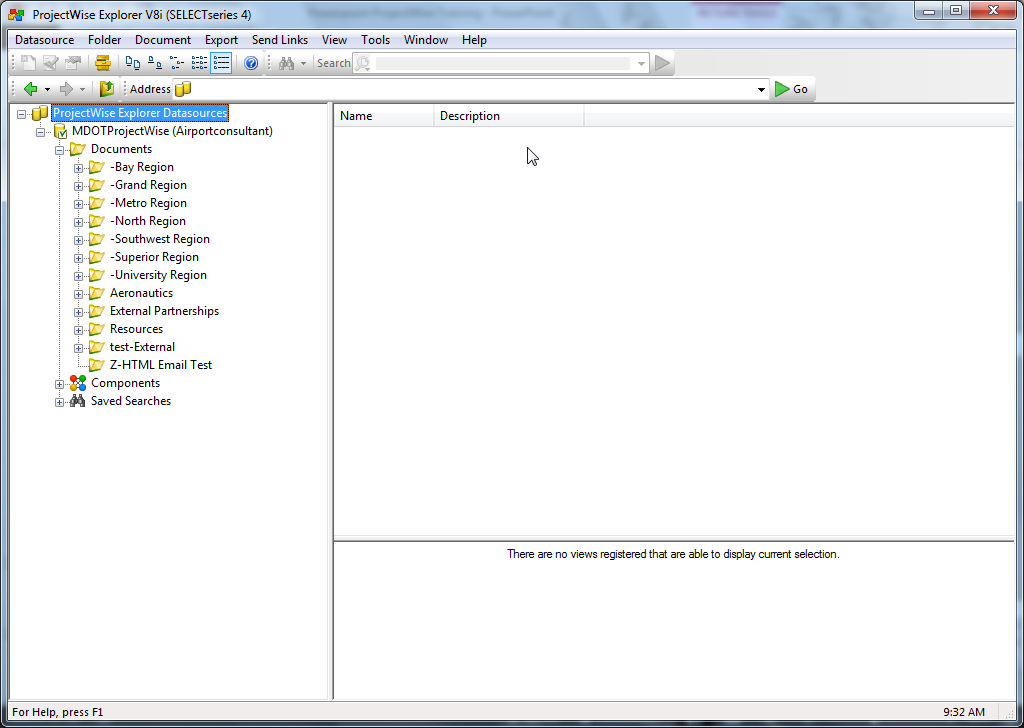 Expand
Consultant
[Speaker Notes: Open Aeronautics]
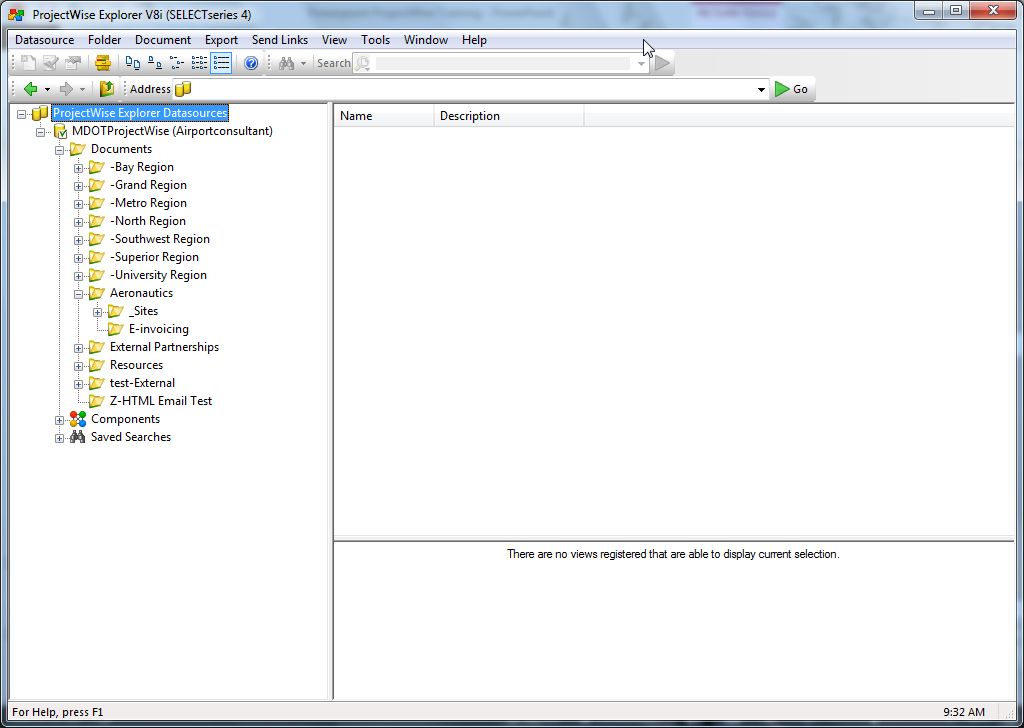 Expand
Consultant
[Speaker Notes: Open Sites]
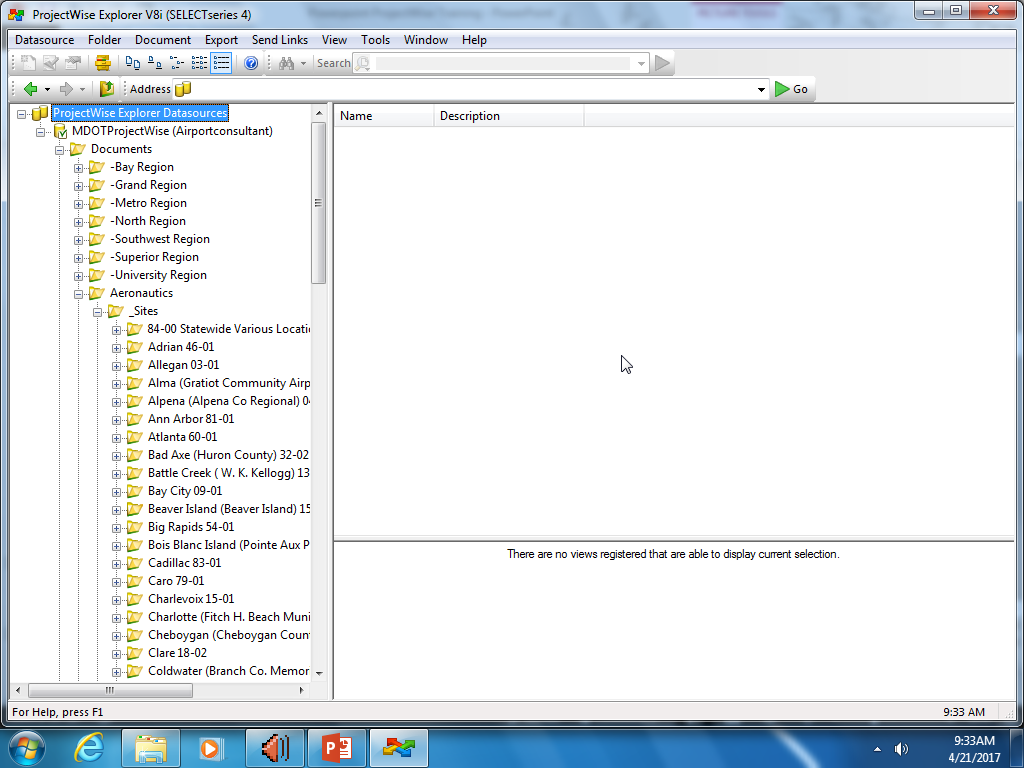 Scroll to your airport from the list
Consultant
[Speaker Notes: Scroll to your airport]
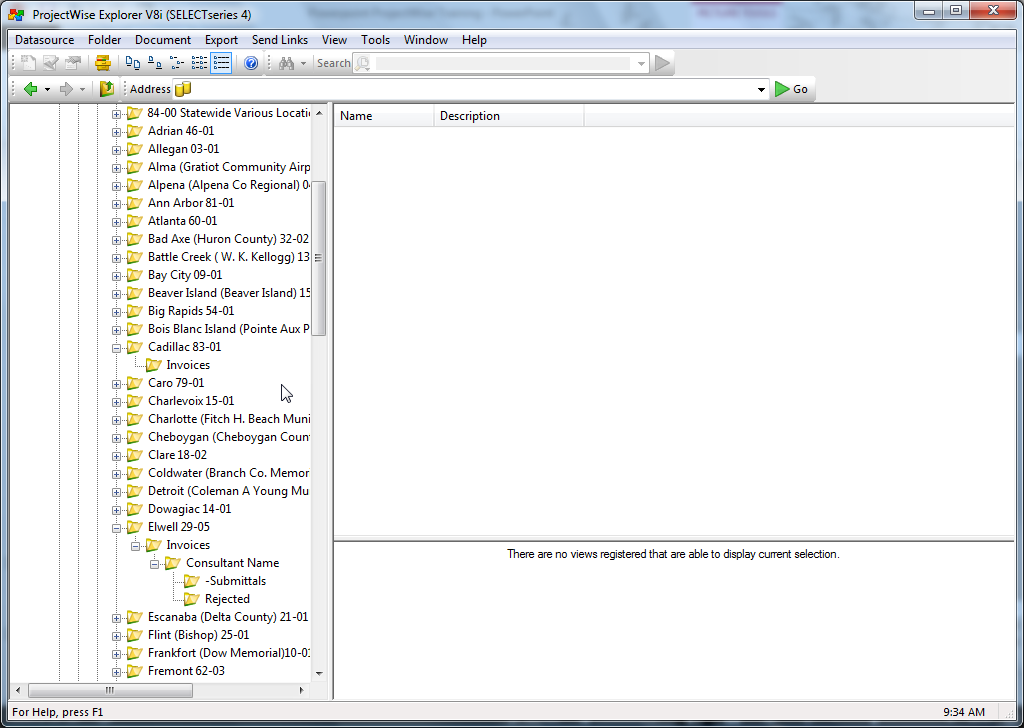 No Access
Access
Consultant
[Speaker Notes: Open Invoices, Consultant Name. Note: can see other sites but cannot access the subfolders unless you work with that airport.]
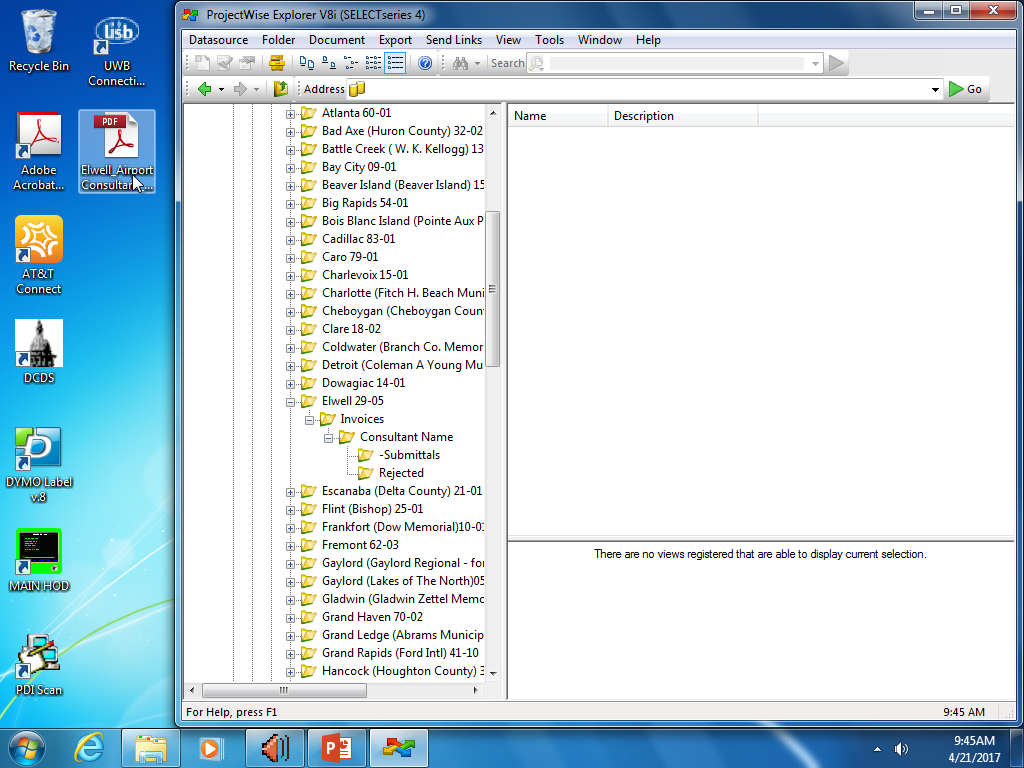 Drag & drop, 
select ‘No Wizard’
Consultant
[Speaker Notes: Drag and Drop Invoice.  Keep a copy for your records.]
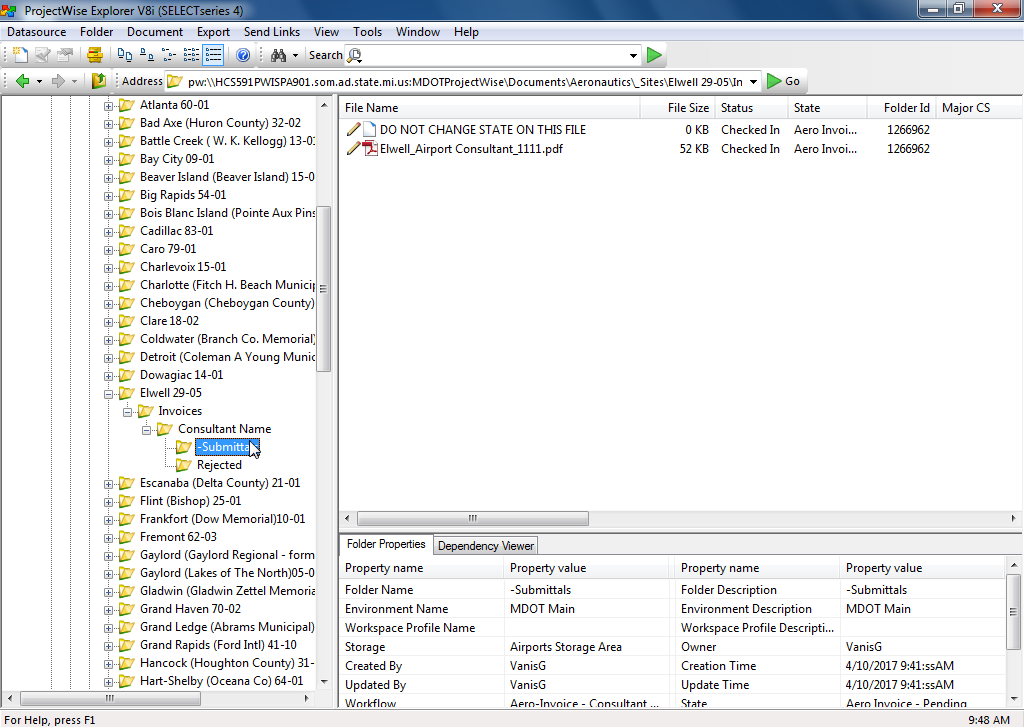 Invoice is visible when 
“-Submittals” is selected
Consultant
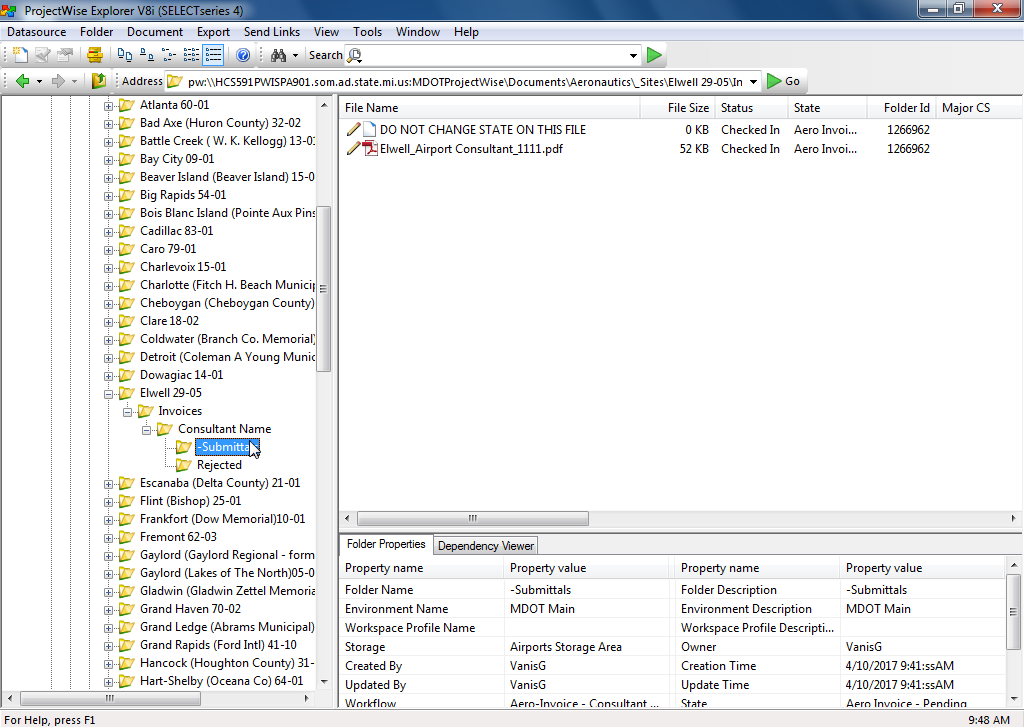 This file shows up automatically and sets the workflow of the folder. 

DO NOT delete this file or change state.
Consultant
[Speaker Notes: You can see the file has been added. Keep “DO NOT CHANGE..” file.  It needs to be there.]
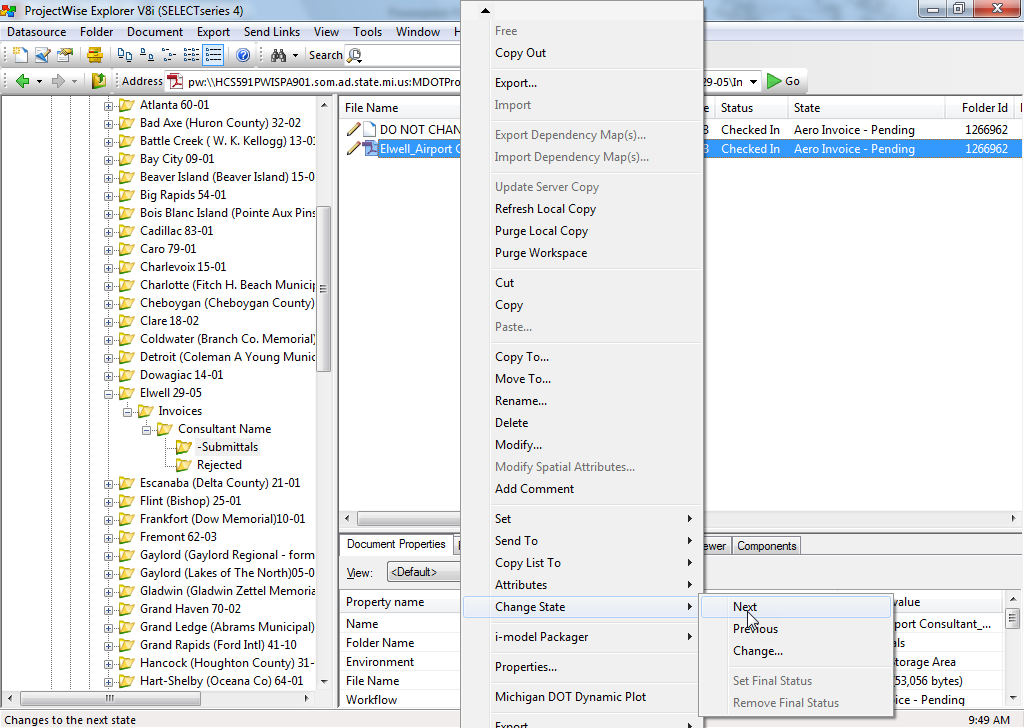 Right click
Consultant
[Speaker Notes: Not done yet…Highlight invoice, Right click, Scroll down to Change state – Click Next.]
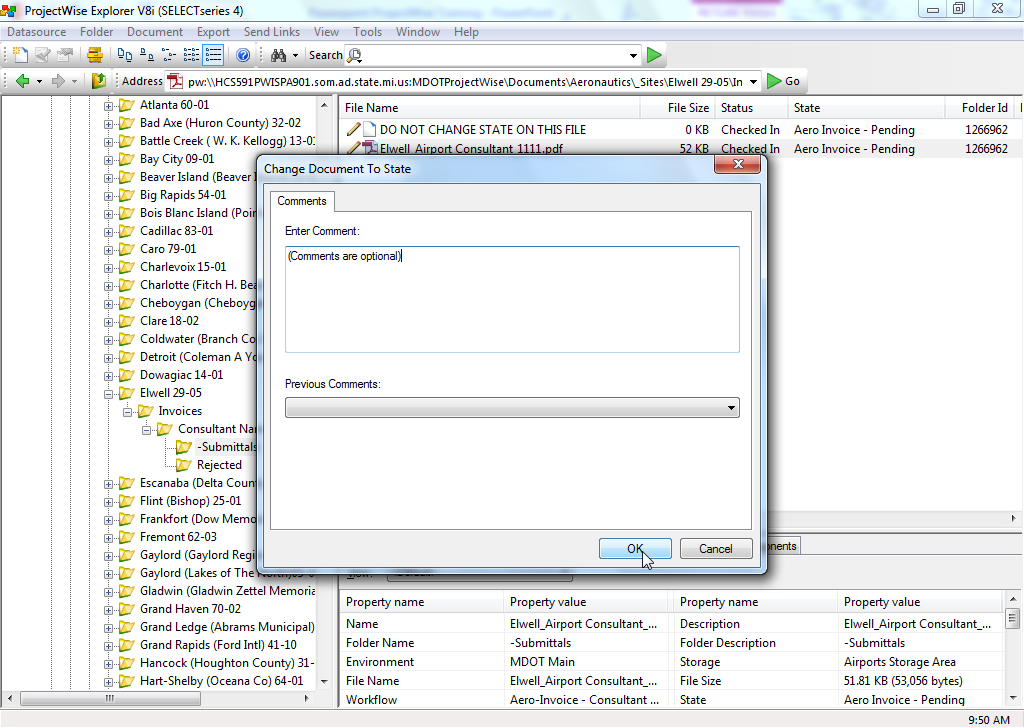 Consultant
[Speaker Notes: Can add comments that will stay with the file]
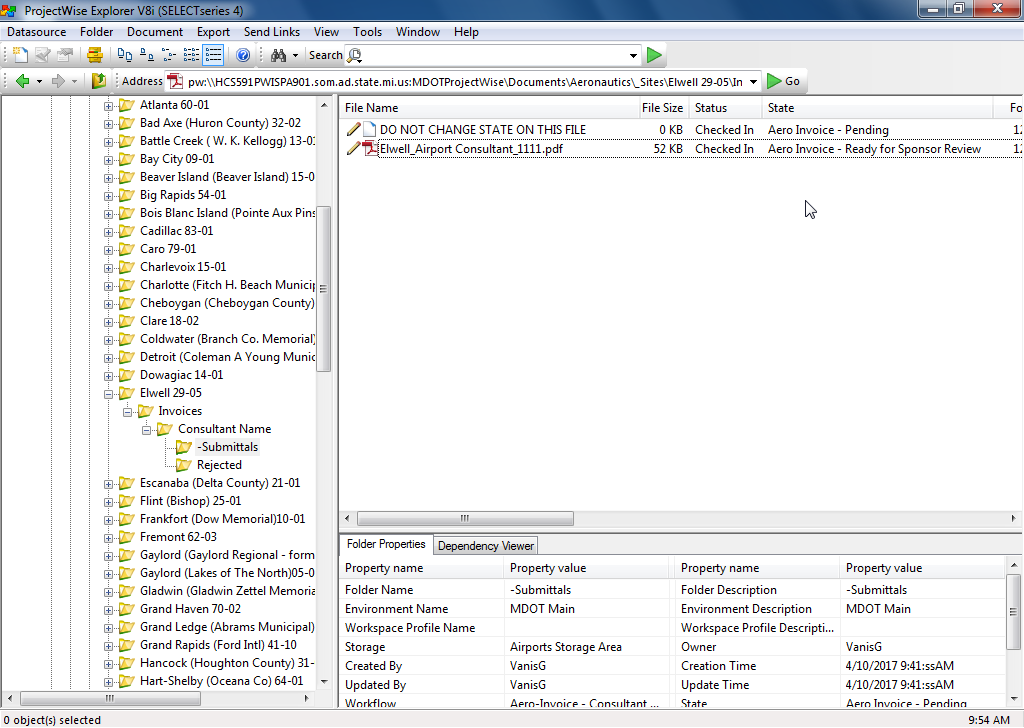 Notice state change from “Pending” to “Ready for Sponsor Review”
Consultant
[Speaker Notes: Done.  State has changed.]
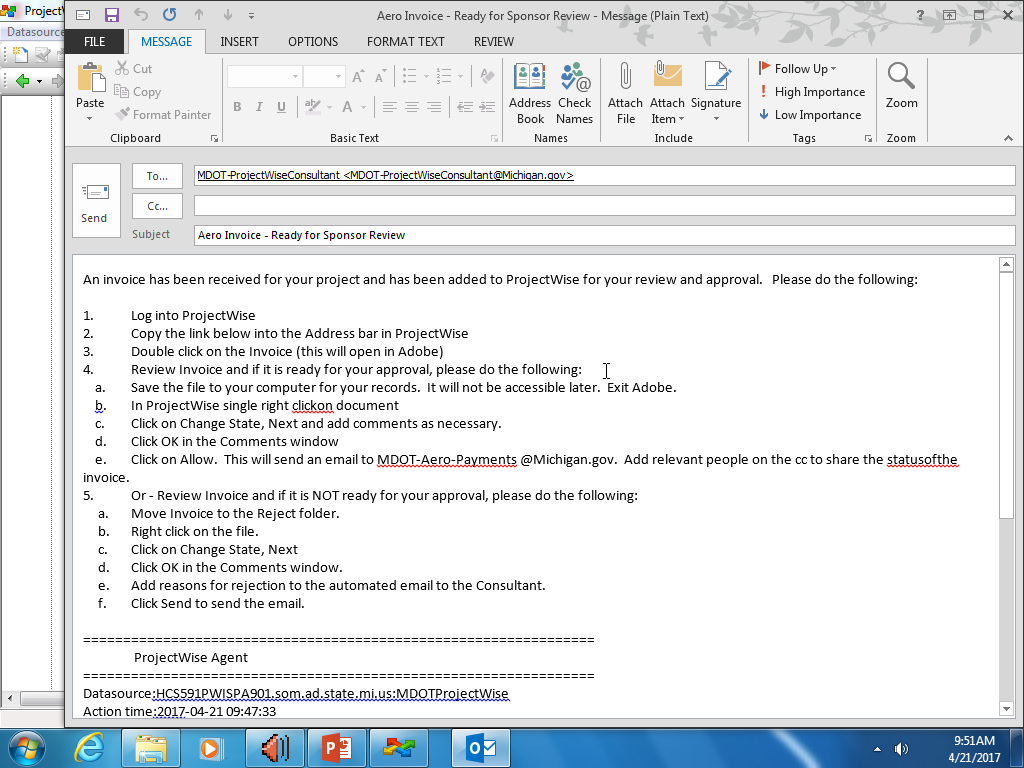 Your email may open automatically. 
Do not delete default email address.
Consultant
[Speaker Notes: Email should automatically pop up; otherwise send email manually.]
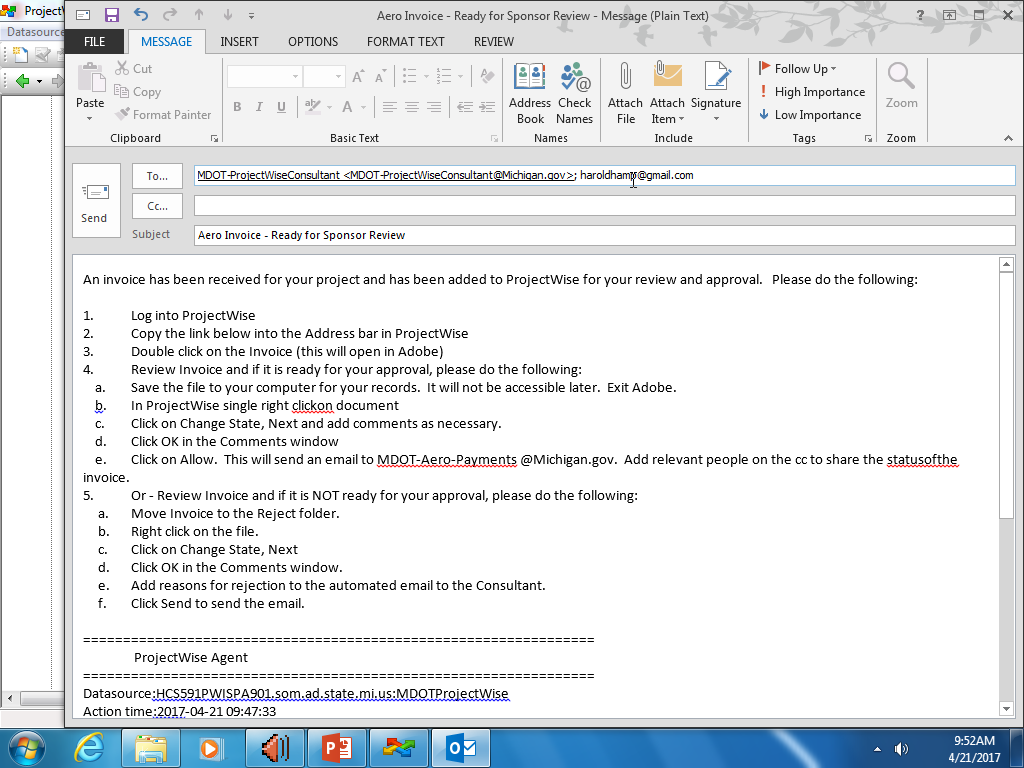 Send email
Add sponsor’s email address
Consultant
[Speaker Notes: Add airport manager email address.  Hit SEND!]
Consultant is done!
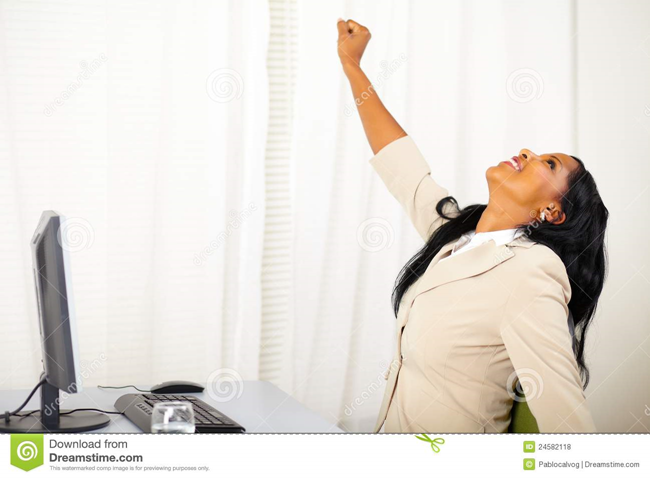 Consultants - let’s review
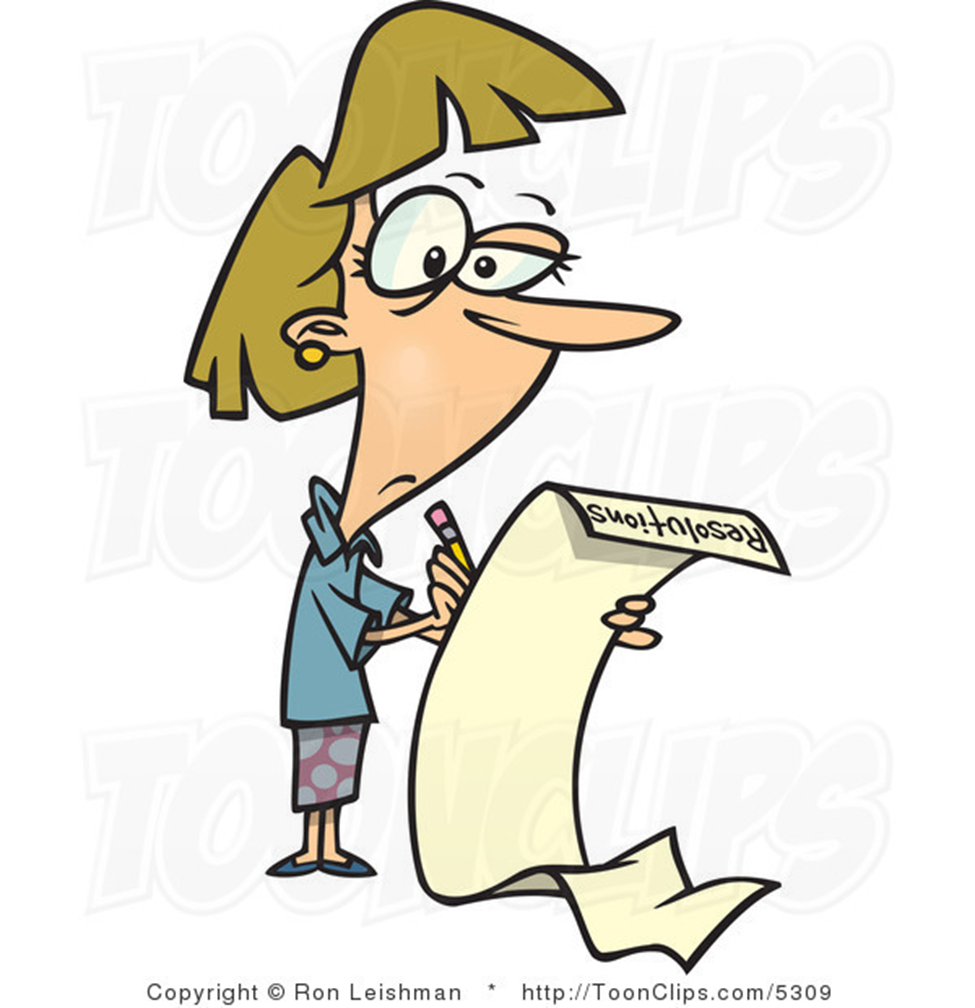 1:  Name your file

2: Open ProjectWise

3: Drop invoice into appropriate Airport folder

4: Right click, change state to “Next” 

5: Send Email
Next up is the airport…
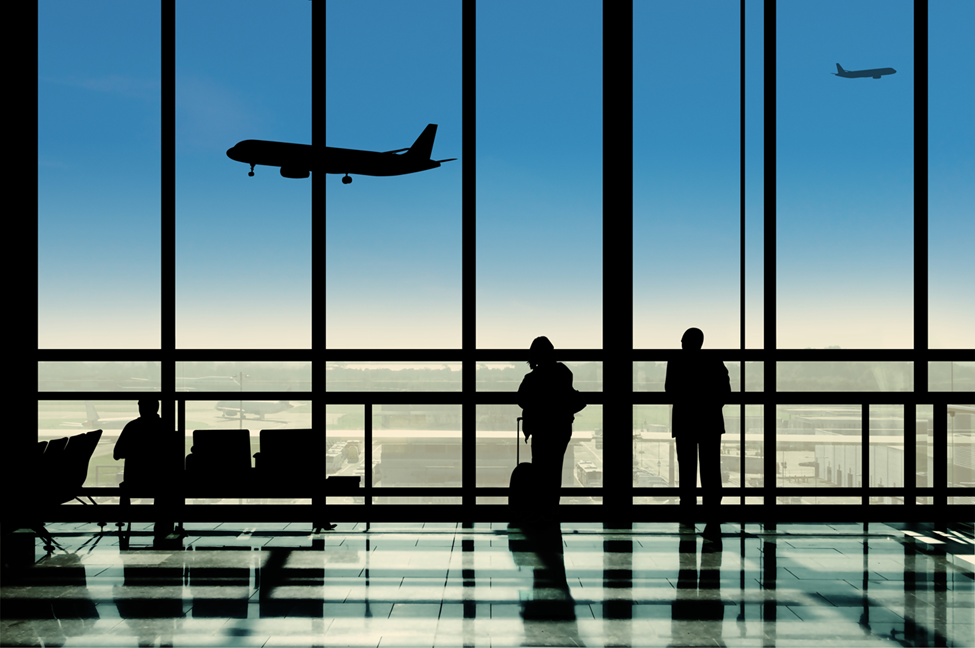 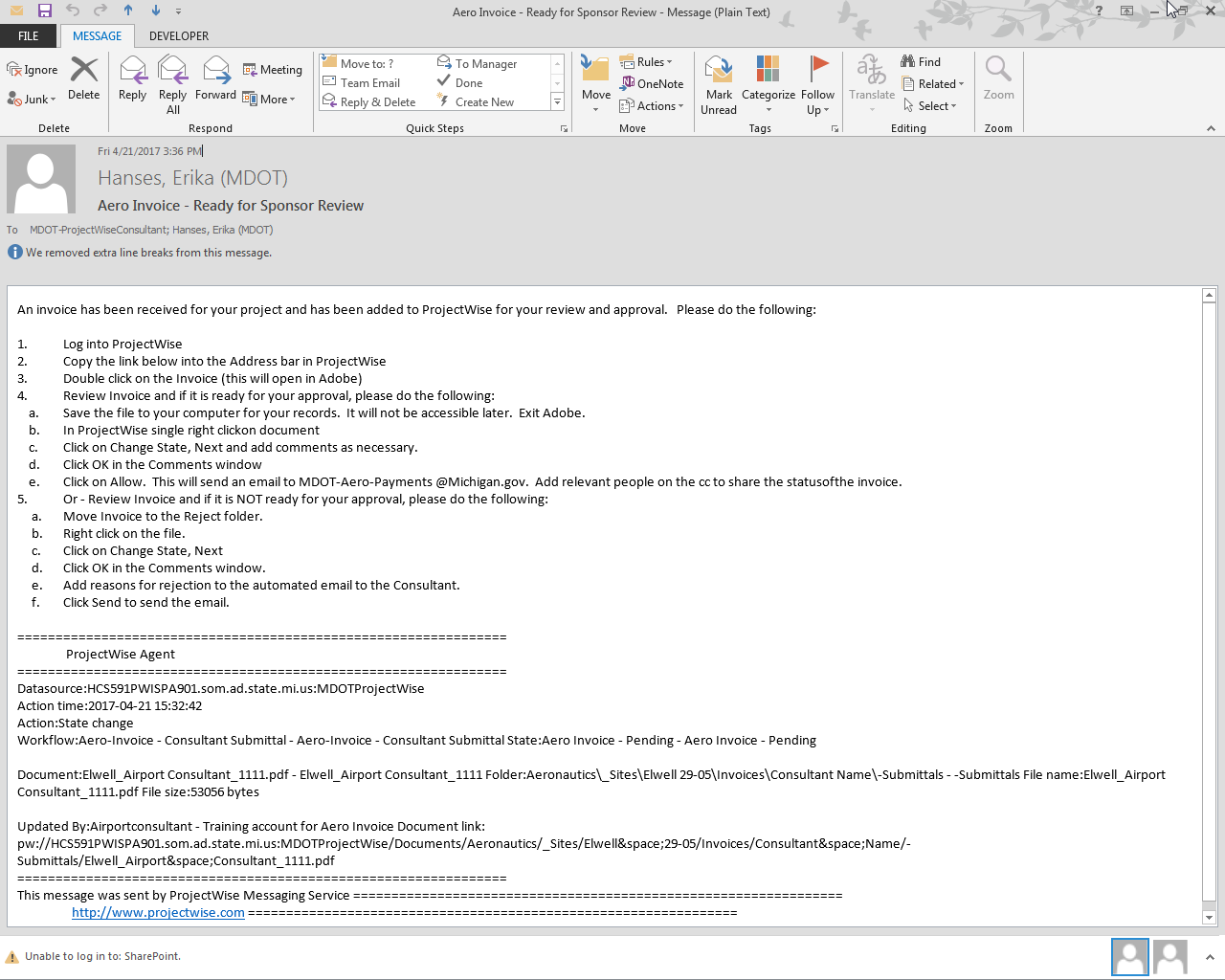 Email from Consultant
Steps to Approve Invoice are in the email
If hyperlink doesn’t work, find invoice here
Airport
Consultant Adding Invoices
Airport
[Speaker Notes: Locate and open ProjectWise

Consultant Login]
AirportManager
Airport
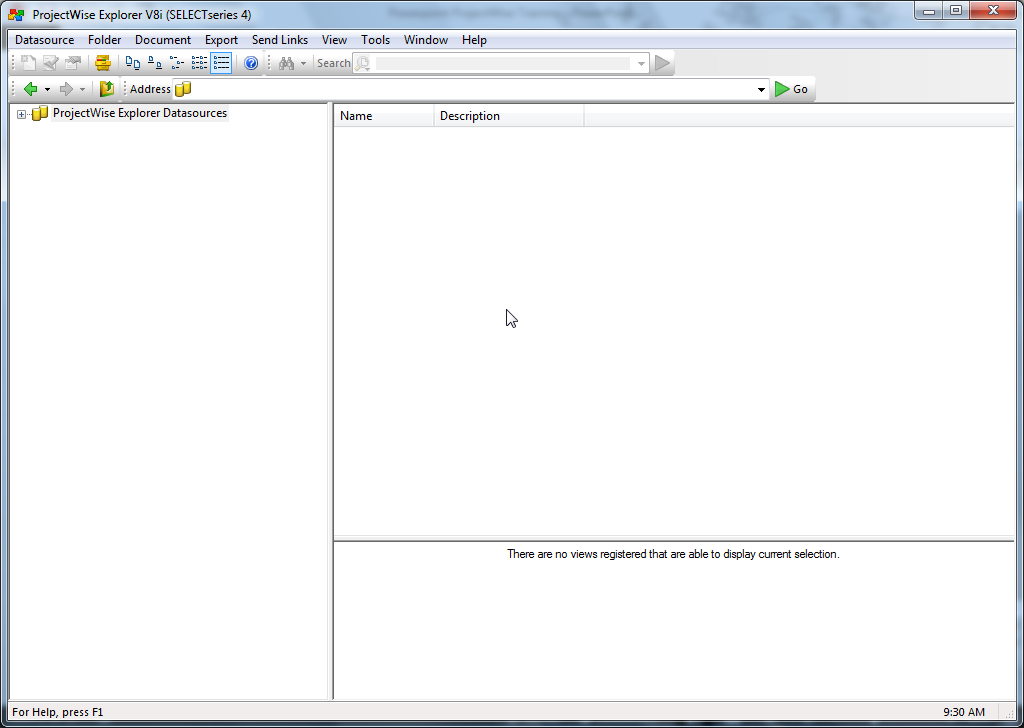 Consultant Adding Invoices
Expand
Airport
[Speaker Notes: Open Folder]
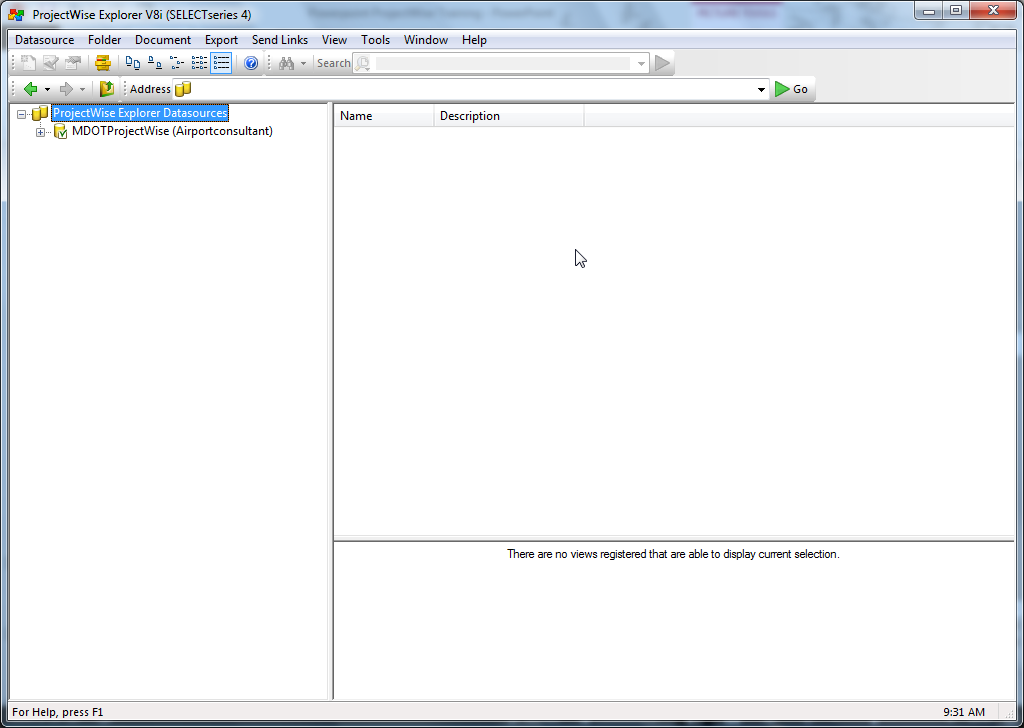 Consultant Adding Invoices
Expand
Airport
[Speaker Notes: Open Subfolder]
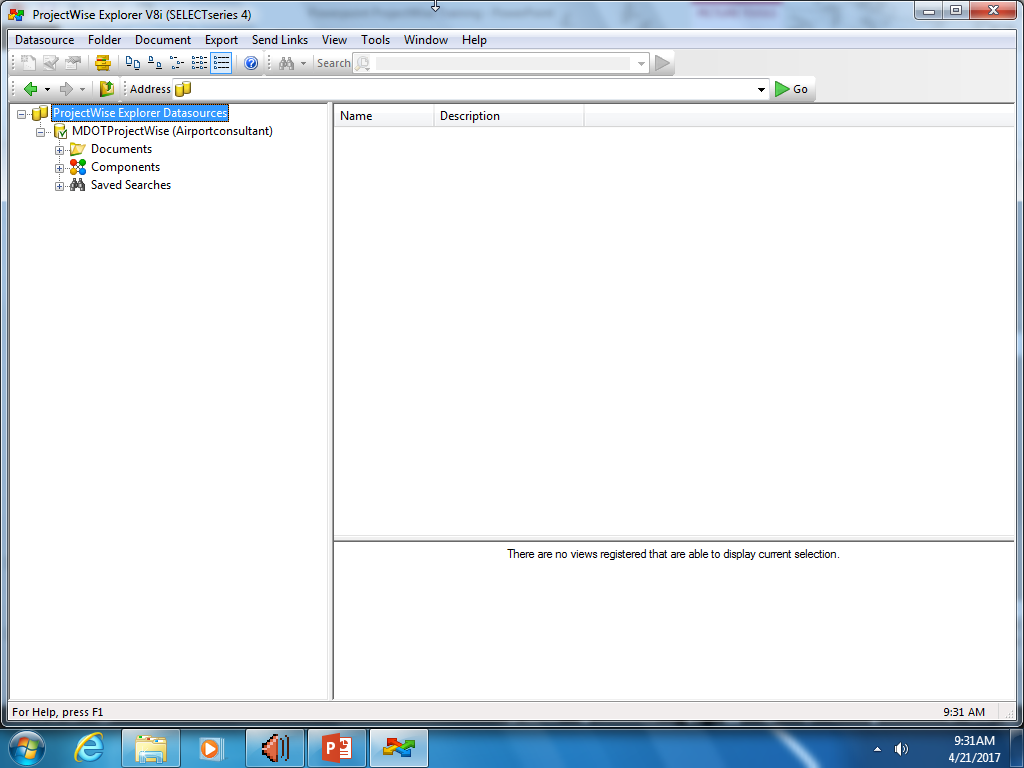 Expand
Airport
[Speaker Notes: Open Documents]
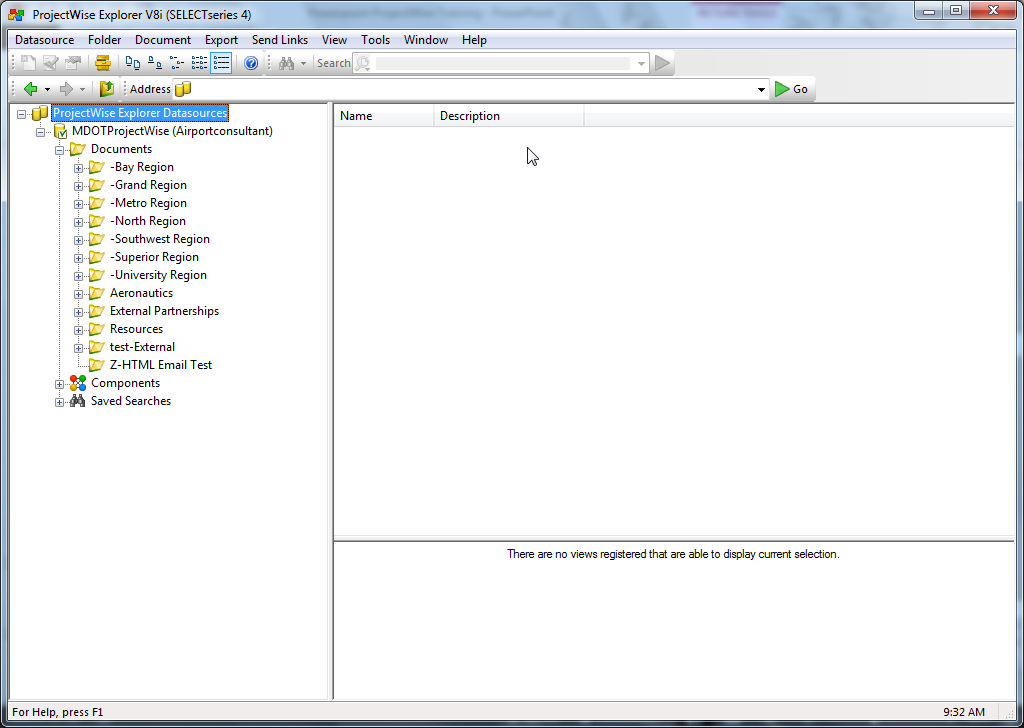 Expand
Airport
[Speaker Notes: Open Aeronautics]
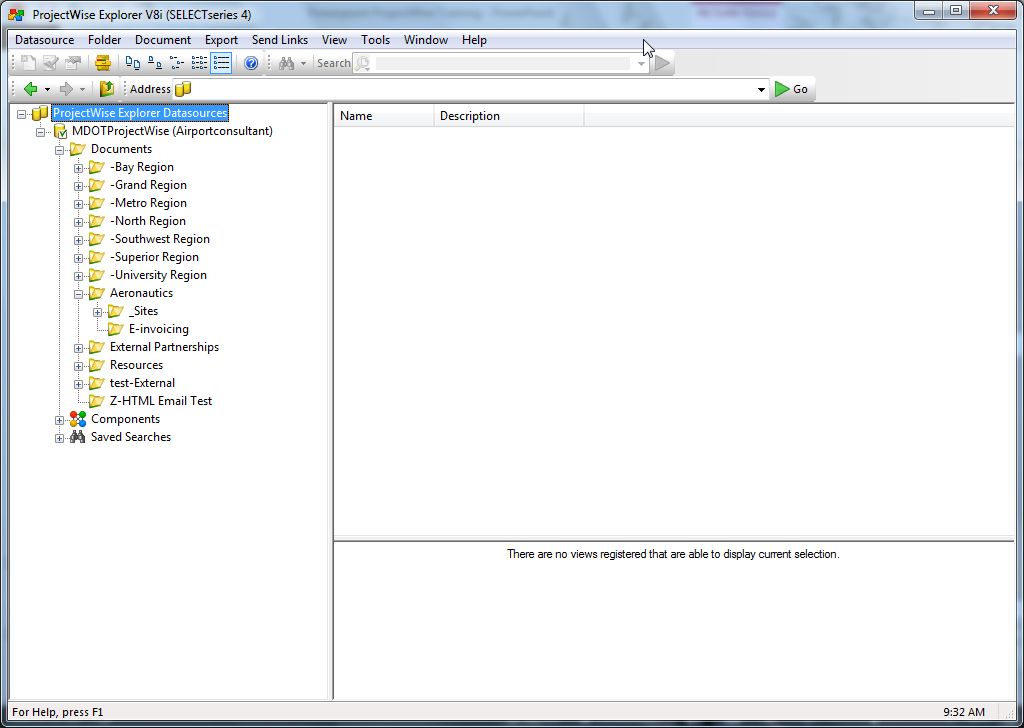 Expand
Airport
[Speaker Notes: Open Sites]
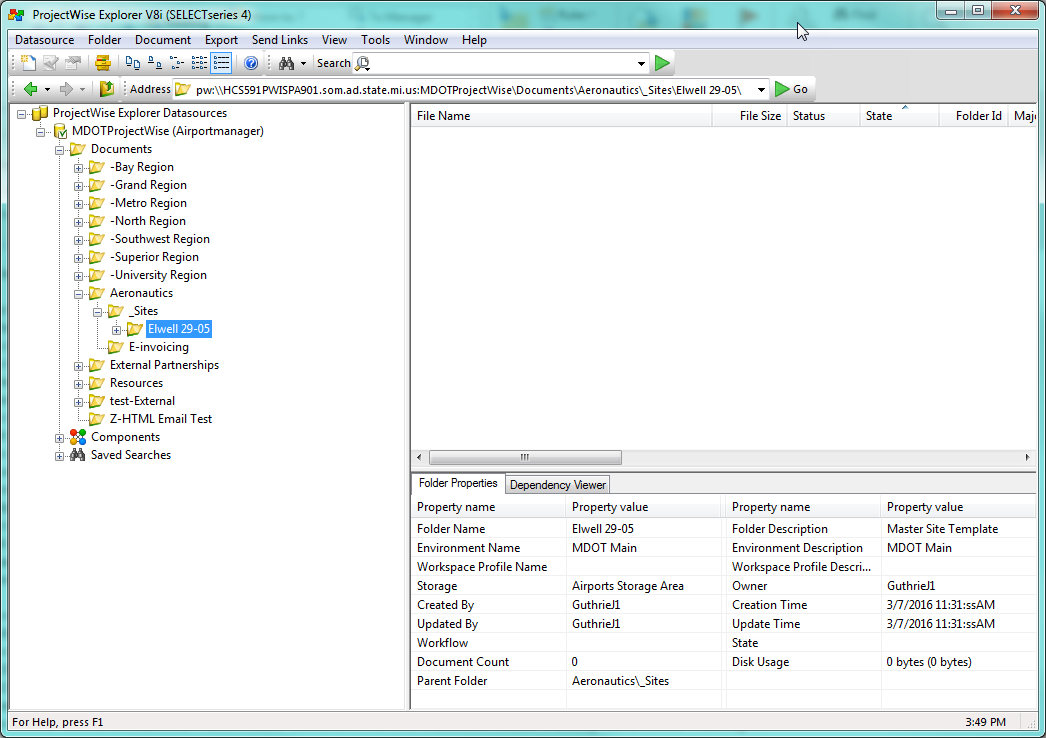 Only airports you have access to will show up
Airport
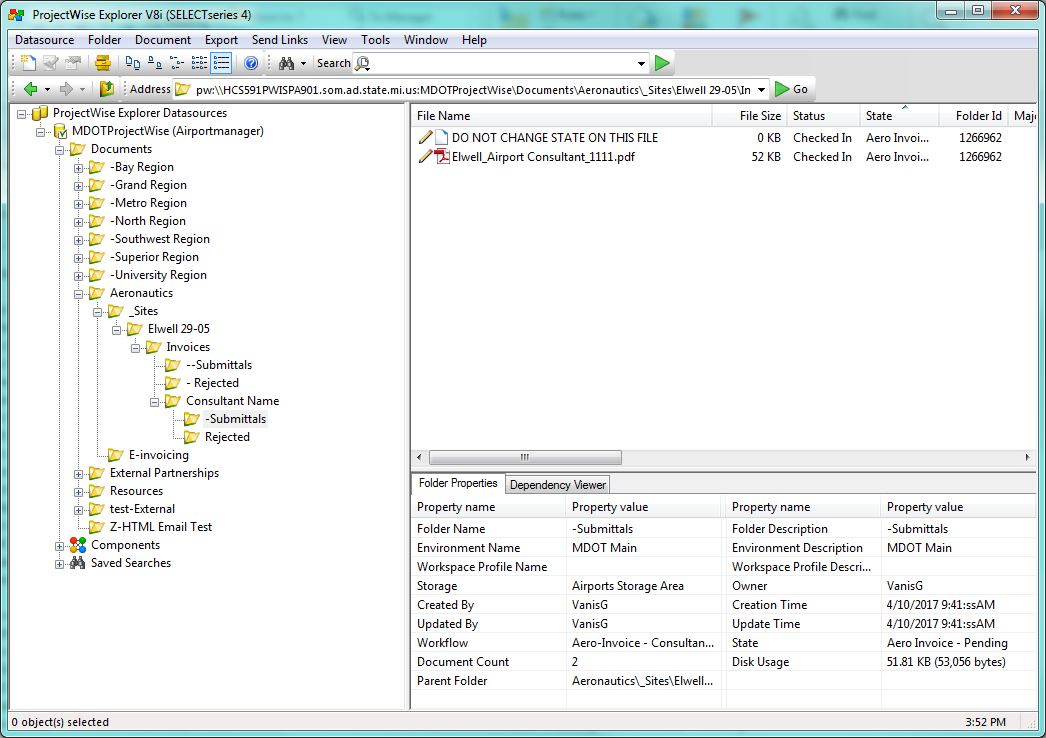 Double-click to open and review invoice.
Expand each folder
Airport
PDF opens       Document is checked out
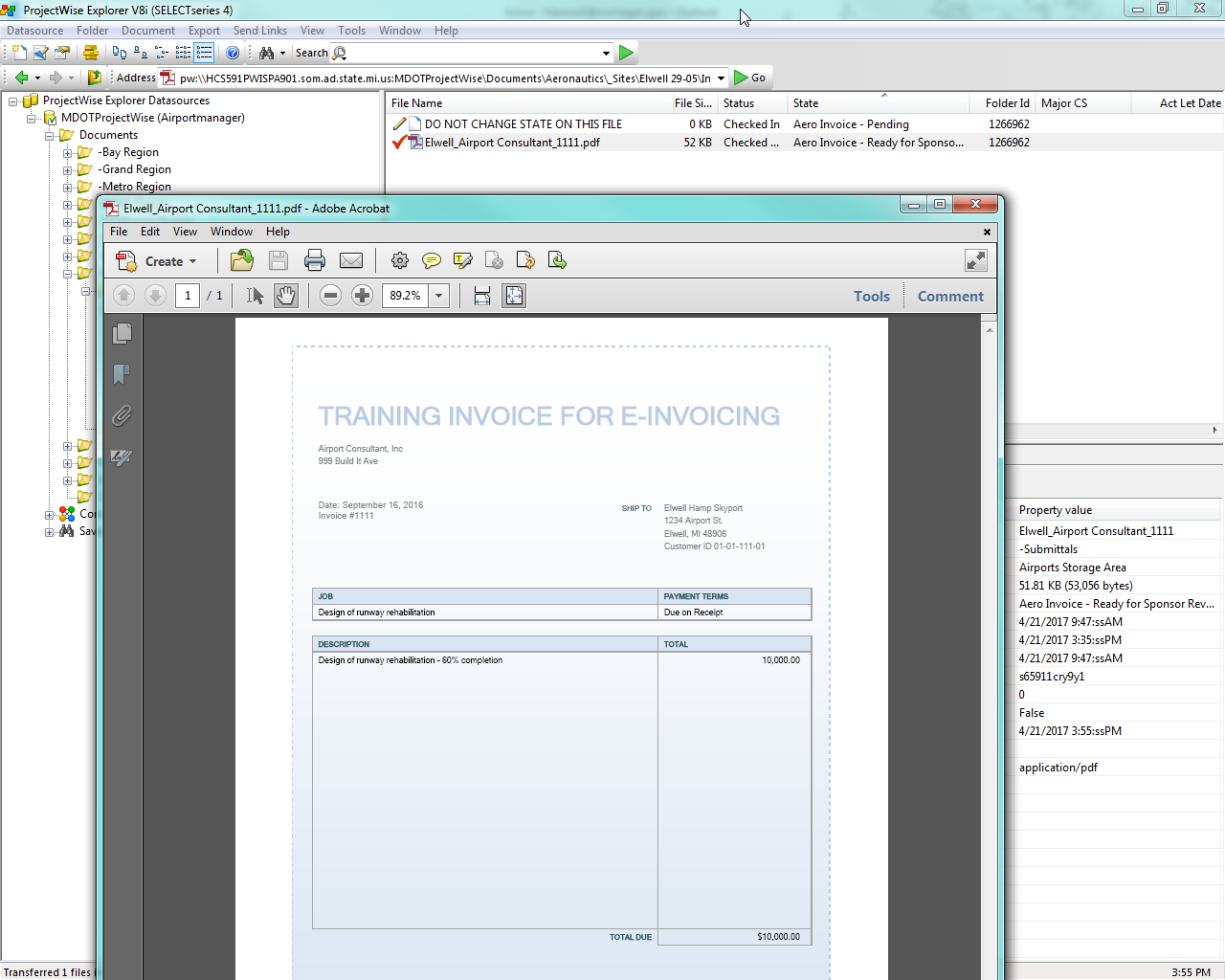 Airport
Review the invoice per your usual process and save for your records.
Follow the next steps in ProjectWise to document your approval.
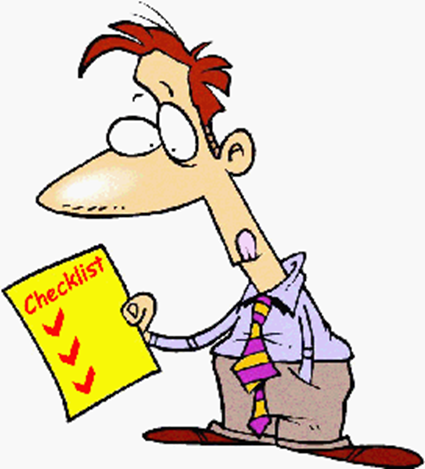 Airport
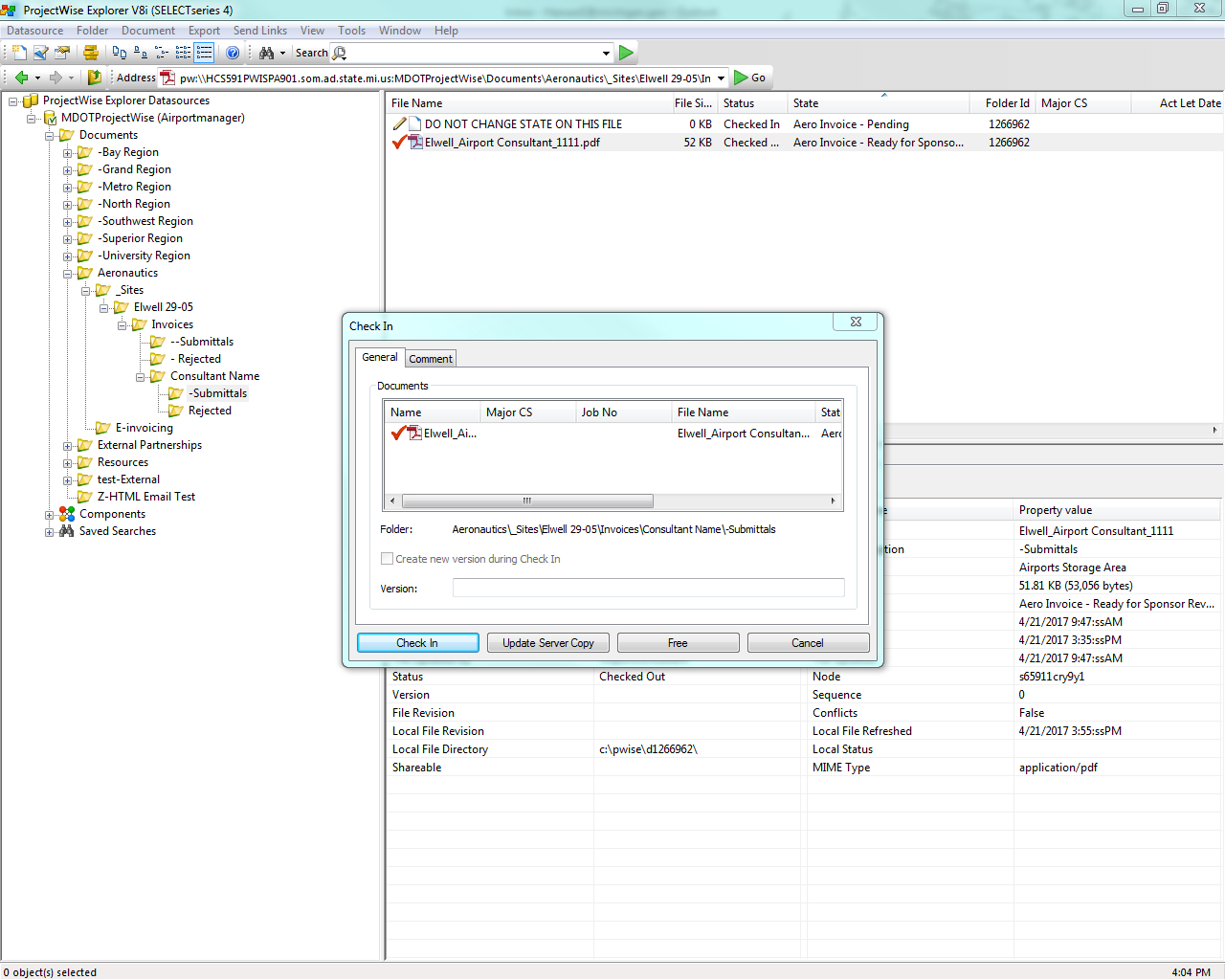 NOTE: Close the PDF, then click “Check In”
Airport
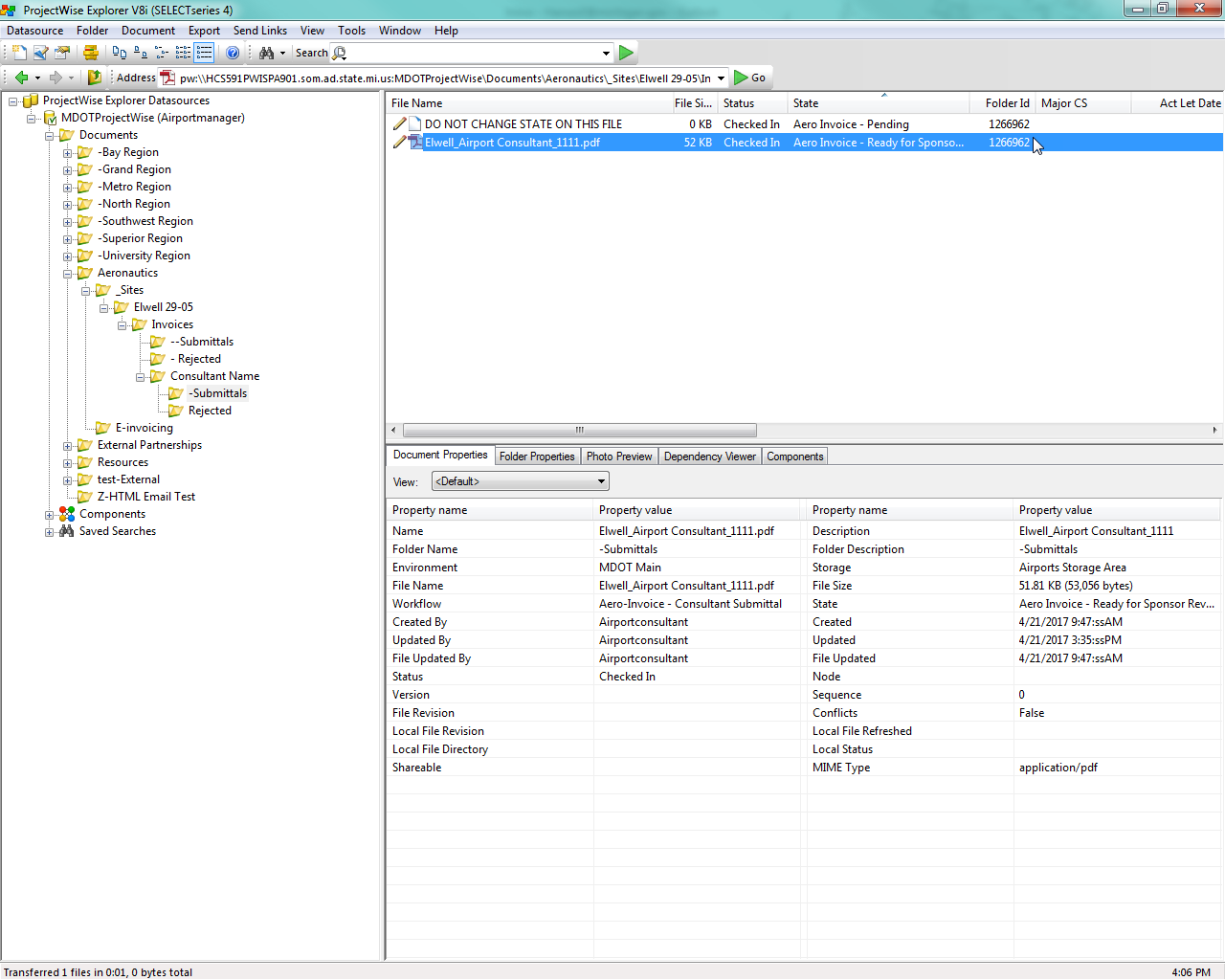 Red check mark changes to a pencil
Airport
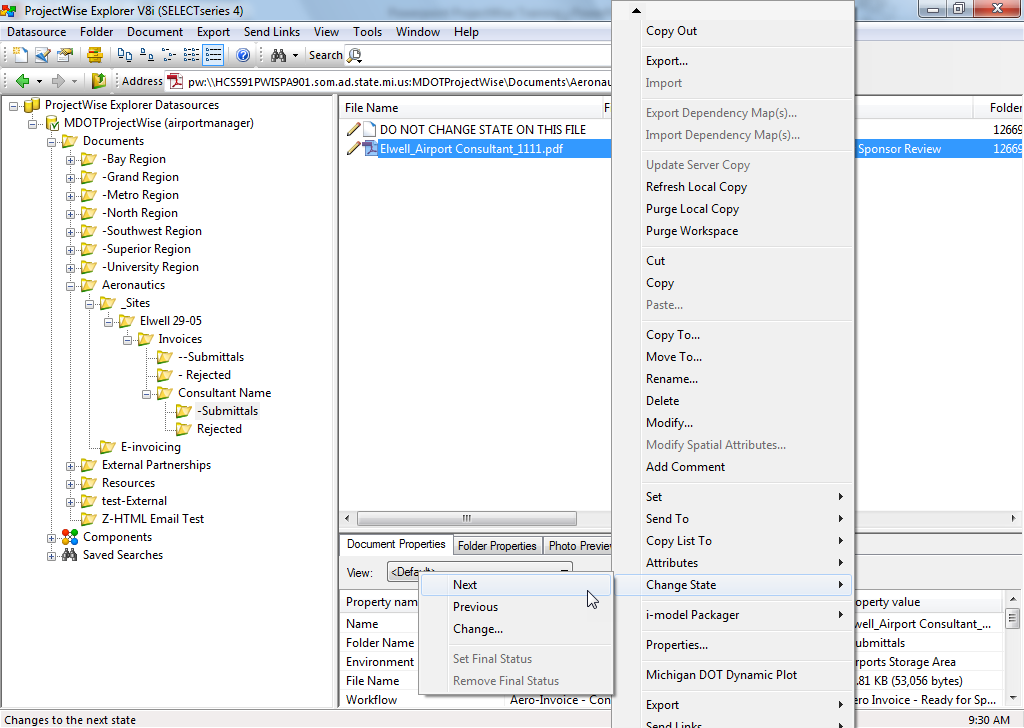 Right 
Click
Airport
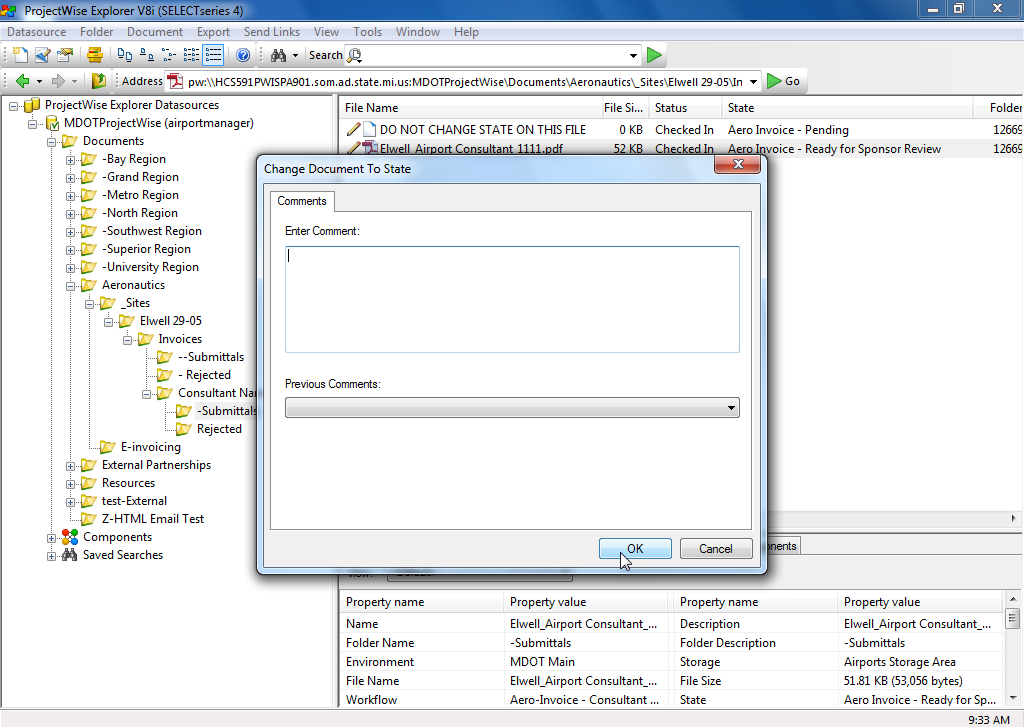 Airport
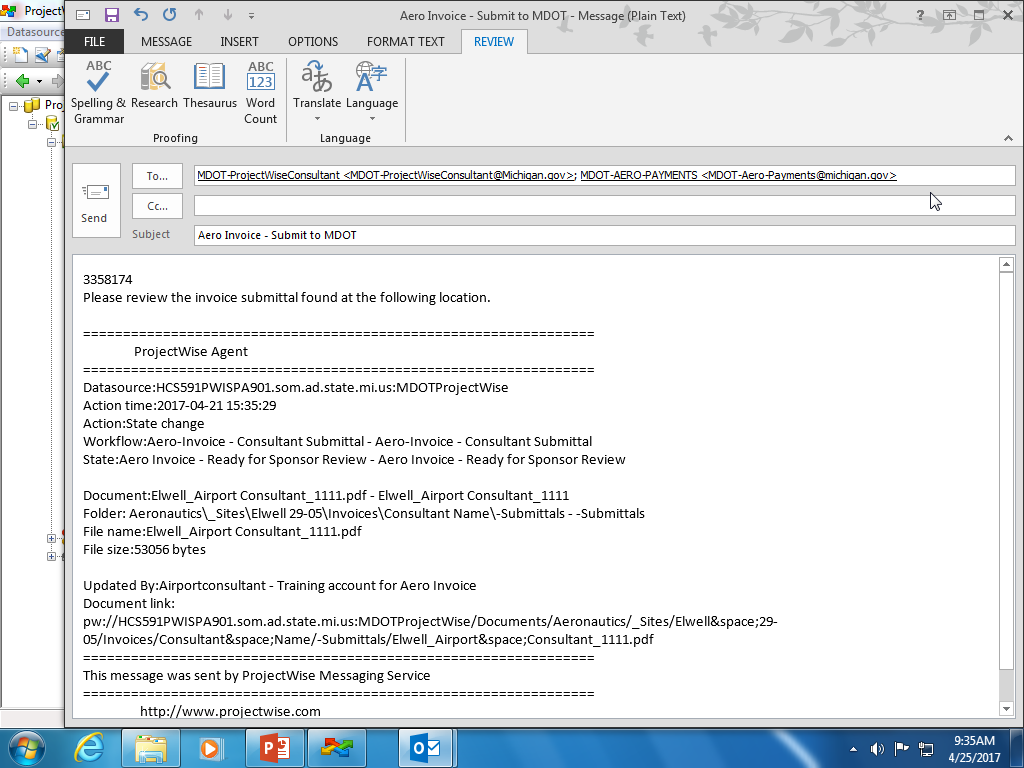 Airport
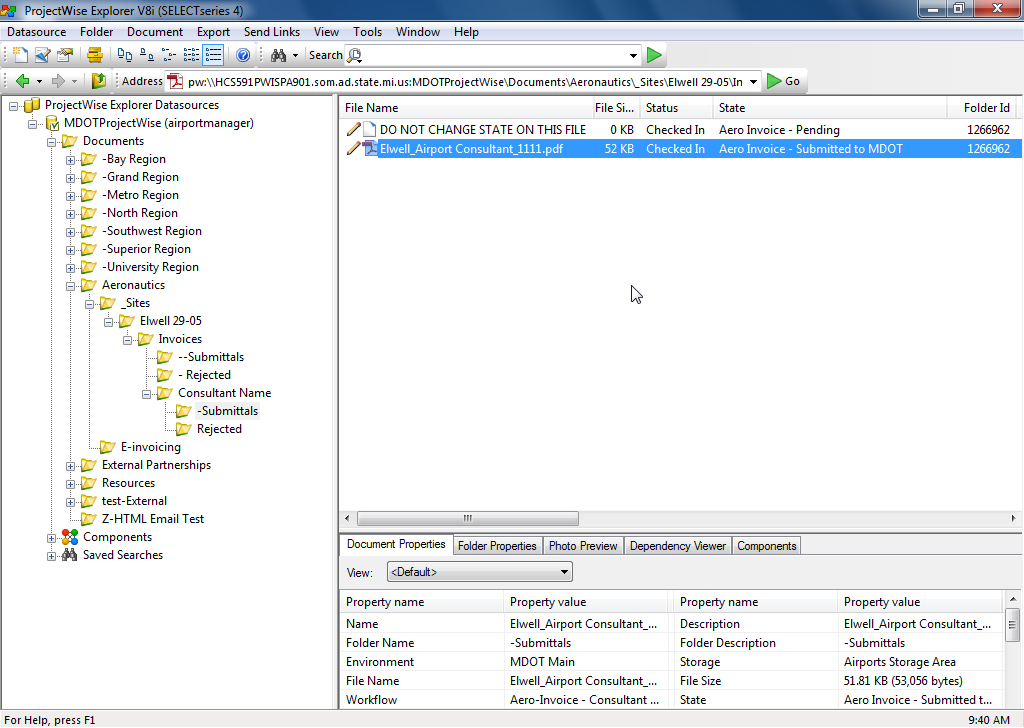 Check in
Notice state change from “Ready for Sponsor Review” to “Submitted to MDOT”
Airport
Airport is done!
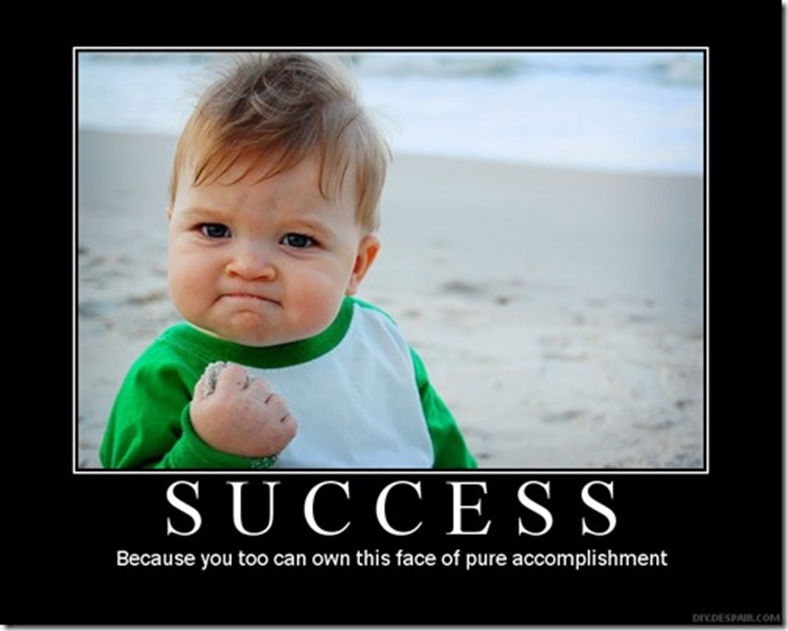 Airports - let’s review
1: Receive an email & open ProjectWise

2: Find and open invoice, review it, save it for your files

3: Check file back in

4: Right click to change state to
        “Next”

5: Send Email
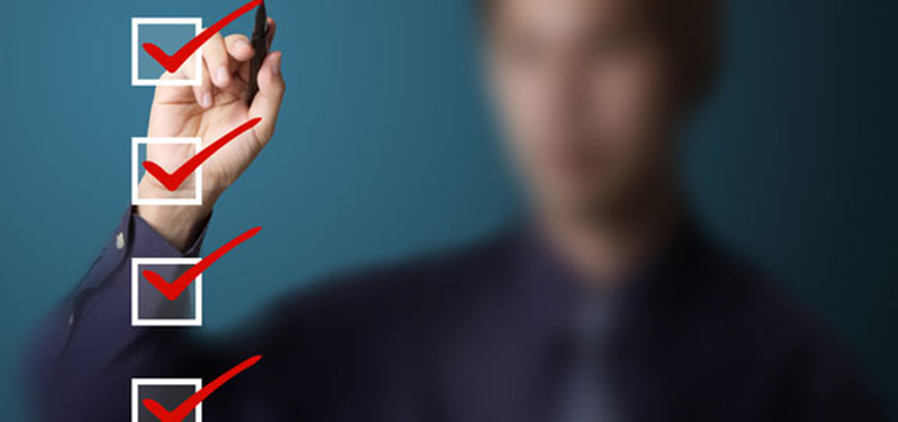 What happens next?
MDOT receives the email

MDOT goes through the same process you just did.  We review it and right click to next. 

Remember to keep a copy for your records.  An invoice will no longer be visible to the airport or consultant.  Contact your AERO Project Manager to check payment status, if you have questions.
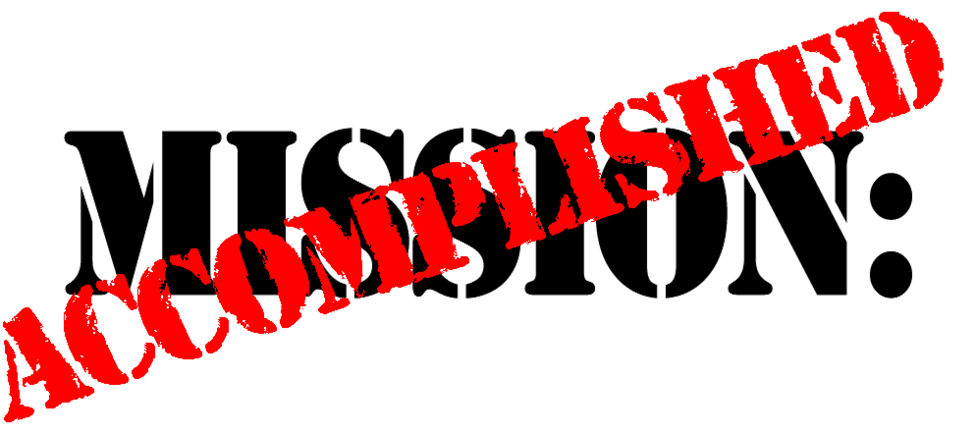 Helpful things
Common 3 icons you’ll see
Naming convention examples
FAQ resource
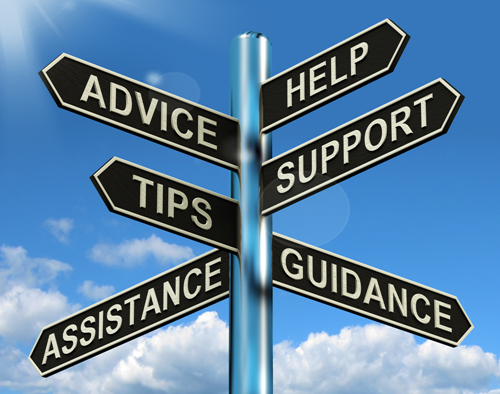 Icons to look for
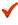 Red Check – You have it checked out.  Must check it back in.
Right click, Check In


Lock – Someone else has it locked. Check audit trail and contact them.


Pencil- you can edit the document.  This is the state we want.
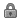 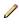 Naming conventions
City_Consultant_Invoice Number
Essex_MeadHunt_235792.pdf
City_Contractor_Invoice Number
Essex_RiethRiley_235792.pdf









	Common Abbreviations
Mead & Hunt = MeadHunt
Commonwealth Associates = Commonwealth 
QoE Consulting, PLC = QoE
RS&H = RSH
C & S Engineers, Inc = CS
Wade-Trim = WadeTrim
Prein & Newhof Inc = PreinNewhof
Baker and Associates = Baker
DJMcQuestion and Sons = DJMcQuestion
Highlight Markings = Highlight
Troubleshooting
If it’s tech – contact MDOT-ProjectWiseConsultant@Michigan.gov
Firewalls
Email doesn’t work
Username and/or Password problems
Data folder- Empty folders/No folders

If it’s processes – Contact MDOT AERO (Your Project Manager, Erika, or Jenn)
Payment not made
It’s locked and you don’t know how to free it
Don’t know next step
www.Michigan.gov/aero 
http://www.michigan.gov/aero/0,4533,7-145-61401_61434_61435_76144---,00.html
Questions?
Presentation and handouts are available on MDOT’s website.
How to find the audit trail
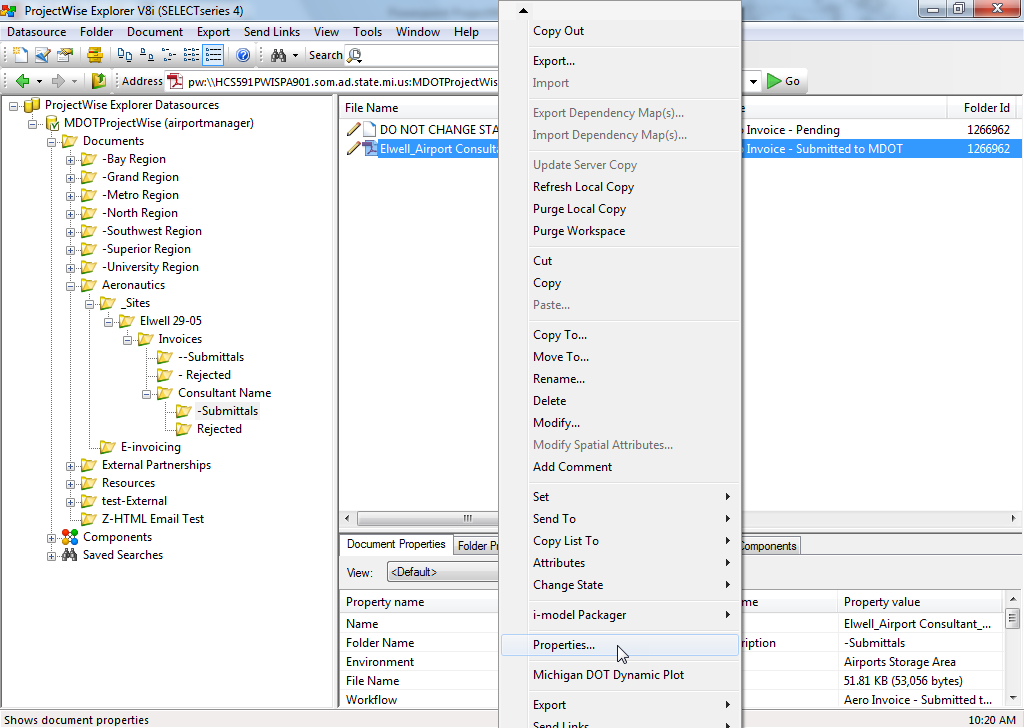 Right Click on file
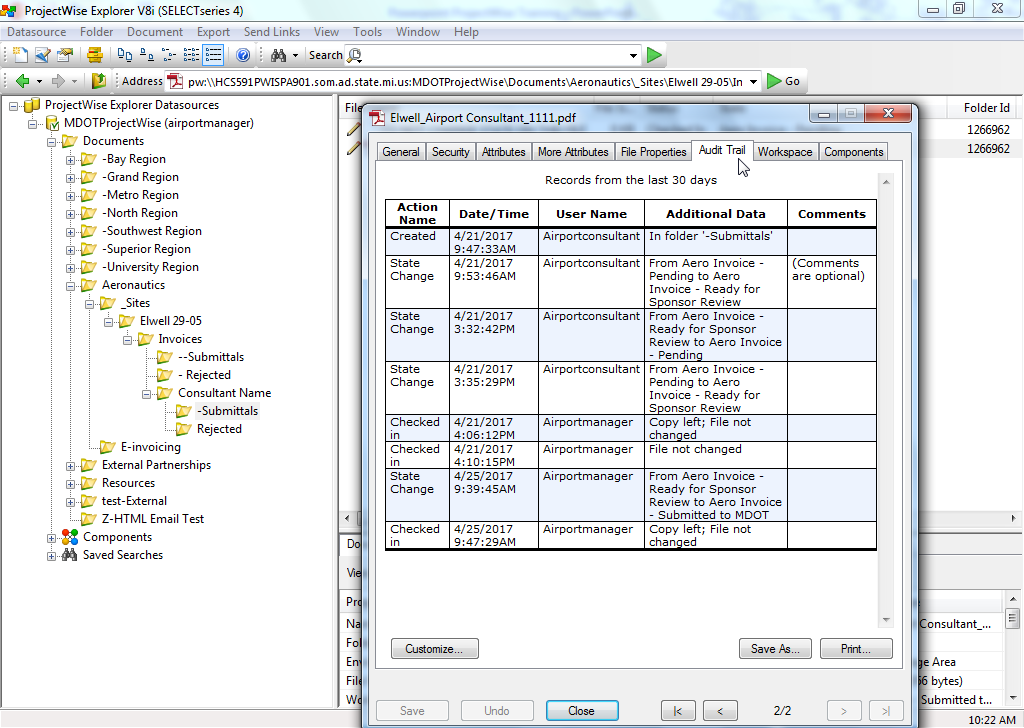 Comments stay with file
Audit Trail
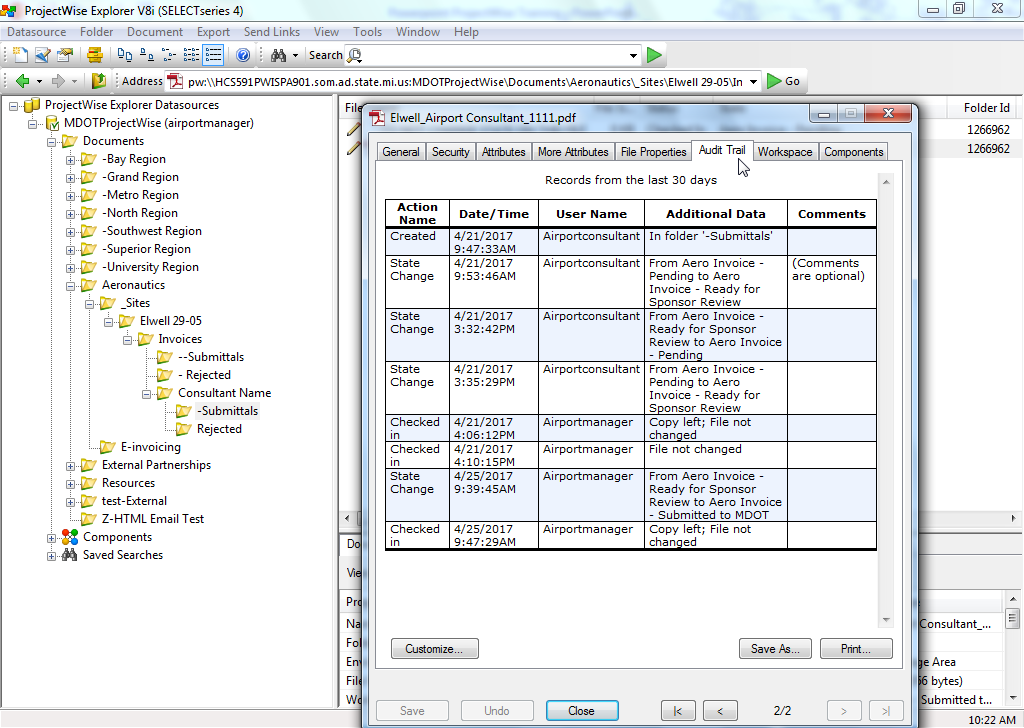 Audit Trail
Audit Trail